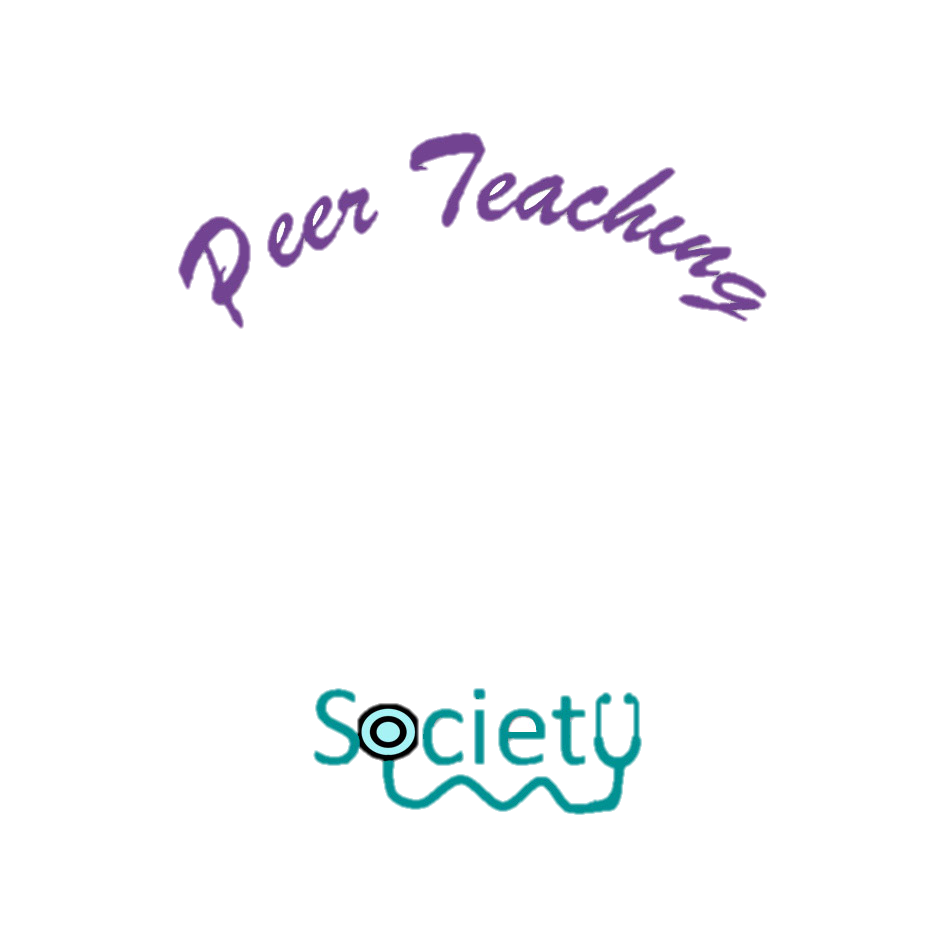 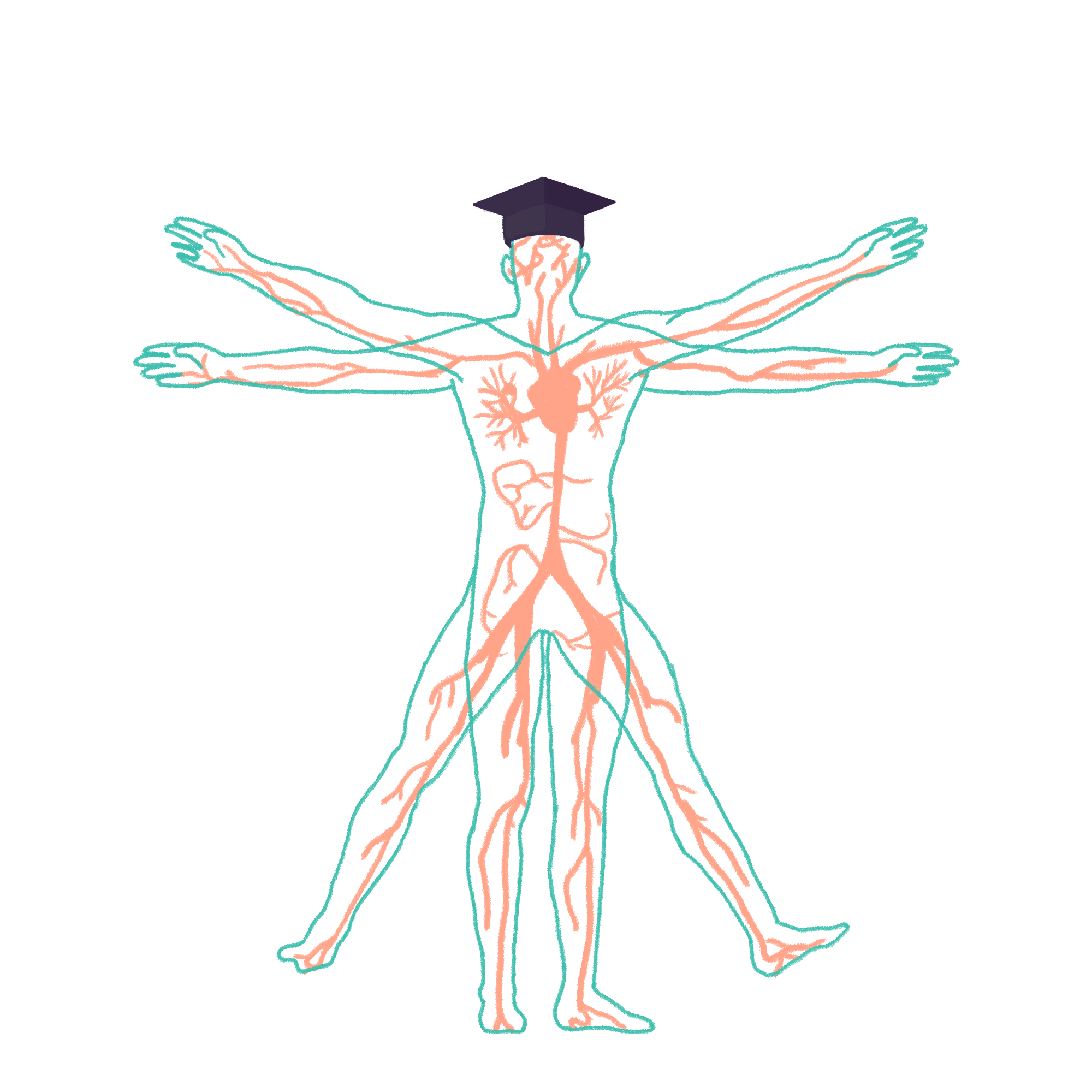 2022/2023
ENDOCRINE
Phase 2a Revision Session

Sana Habib & Fiza Sohail
15th December 2022
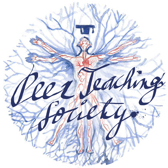 The Peer Teaching Society is not liable for false or misleading information…
Disease List
Diabetes mellitus (type I and II) including micro/macrovascular complications 
Diabetic Ketoacidosis 
Hyperosmolar hyperglycaemic state 
Hypoglycaemia 
Thyroid Disorders 
Hyperthyroidism – mainly Graves disease, recognise other causes 
Hypothyroidism – mainly Hashimoto’s thyroiditis, recognise other causes 
Recognise other causes of thyroid disorders; De Quervain’s thyroiditis, post-partum thyroiditis, amiodarone, lithium toxicity 
Thyroid cancer 
Pituitary adenomas 
Cushing’s syndrome and disease 
Acromegaly 
Prolactinoma
Carcinoid tumours and syndrome 
Conn’s Syndrome 
Adrenal insufficiency: primary (Addison’s) and secondary 
SIADH 
Diabetes insipidus (cranial and nephrogenic) 
Hyperparathyroidism (primary secondary tertiary) 
Hypoparathyroidism 
Pheochromocytoma 
Electrolyte imbalances 
Hypercalcaemia 
Hypocalcaemia 
Hyperkalaemia 
Hypokalaemia 
Hyponatremia (Not included on slides)
Hypernatremia (Not included on slides)
Diabetes Mellitus
General Definition
A group of chronic disorders characterized by the body's impaired ability to produce or respond to insulin resulting in abnormal glucose metabolism leading to hyperglycaemia (elevated blood glucose levels).
Type 1 Diabetes Mellitus
[Speaker Notes: https://zerotofinals.com/medicine/endocrinology/type1diabetes/

Risk Factors-
Northern European - especially Finnish (from Finland)
Family history of DM T1
Genetic predisposition- HLA-DR3 or HLA-DR4 in > this occurs in 90% of cases
Environmental factors- exposure to a specific virus
Family of personal history of autoimmune disease


Pathophysiology-
Glucose is unable to enter the cells of the body as the GLUT transporter which transports glucose in to cells specifically GLUT 4 is insulin dependent which means without insulin it is unable to transport into cells.

Explain why polydipsia is a symptom/sign of Diabetes Mellitus? 
Excessive water excretion leaves the body thirsty as the thirst centre in the hypothalamus is stimulated.

Explain why Weight loss is a symptom/sign of Diabetes Mellitus? 
Excessive fluid depletion and the accelerated breakdown of fat (lipolysis) and muscle (proteolysis) secondary to insulin deficiency causing weight loss. Sudden weight loss is more common in T1 DM as there is absolute insulin deficiency which means lipolysis and proteolysis occur much more suddenly/quickly compared to T2 DM as T1 has no insulin so no glucose can enter the cells whereas in T2 DM insulin is still produced (relative insulin deficiency ) so not as much lipolysis and proteolysis occur until Diabetes is more advanced.

Explain why polyuria and glycosuria are a symptom/sign of Diabetes Mellitus?
Glucose draws water into the urine by osmosis this is called osmotic diuresis.There is high levels of glucose in the blood and not enough glucose can be reabsorbed as kidneys have reached the renal maximum reabsorptive capacity of glucose.
This results in excessive levels of glucose and water being excreted.]
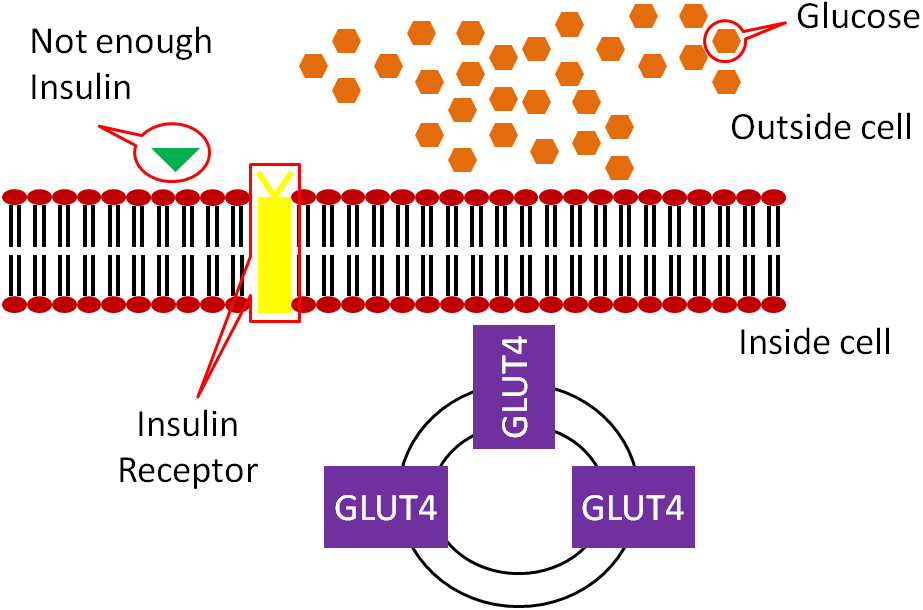 [Speaker Notes: Glucose is unable to enter the cells of the body as the GLUT transporter which transports glucose in to cells specifically GLUT 4 is insulin dependent which means without insulin it is unable to transport into cells.
So there is no glucose in the cells but lots in the blood causing hyperglycaemia.]
Type 1 Diabetes Mellitus
Learn the units and values for the different diabetes investigations
[Speaker Notes: https://zerotofinals.com/medicine/endocrinology/type1diabetes/

HbA1c ≥6.5% (≥48 mmol/mol)-- don't tend to use for T1 due to the sudden onset and this gives average for the last 3 months 

Injecting into the same spot can cause a condition called “lipodystrophy”, where the subcutaneous fat hardens and patients do not absorb insulin properly from further injections into this spot. For this reason patients should cycle their injection sites.]
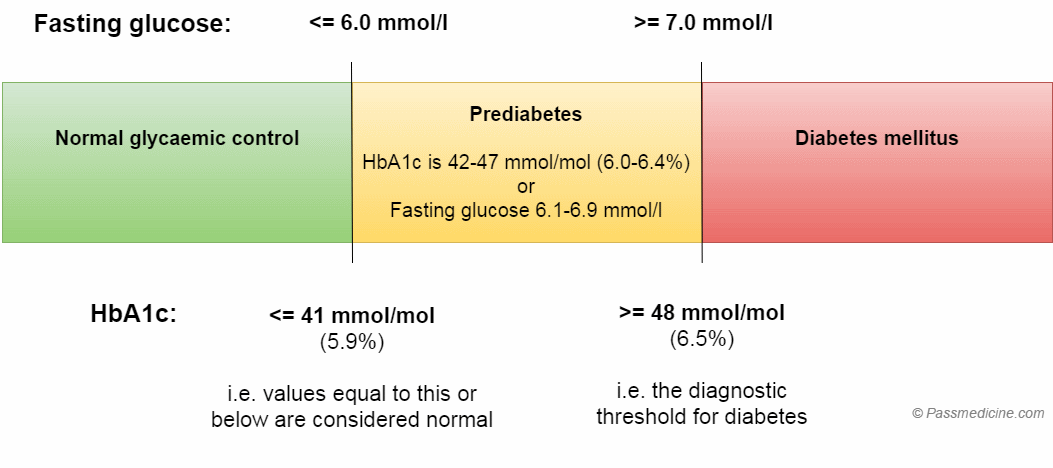 [Speaker Notes: Reference- passmed]
QUESTION 1
A 3-year-old boy with a history of Type 1 diabetes mellitus presents to Accident and Emergency with vomiting and lethargy. On examination, he appears dehydrated. Capillary blood gas and capillary blood ketone tests are performed, which confirm a diagnosis of moderate diabetic ketoacidosis (DKA).

Which of the following treatments should be commenced first?
IV insulin infusion
IV sodium bicarbonate
IV 0.9% sodium chloride 
Oral fluids and subcutaneous insulin
Continuous subcutaneous insulin infusion (CSII) pump
[Speaker Notes: Initial management of DKA involves fluid and potassium replacement in order to correct the hypovolaemia, acidosis, ketonemia and total body hypokalaemia associated with this condition. It is important to note that fluid replacement, though vital to treatment, should be cautious as there is also an increased risk of cerebral oedema with fluid overload in DKA patients. Therefore, fluid boluses should be avoided if possible and fluid should be replaced at a slightly reduced rate]
QUESTION 1
A 3-year-old boy with a history of Type 1 diabetes mellitus presents to Accident and Emergency with vomiting and lethargy. On examination, he appears dehydrated. Capillary blood gas and capillary blood ketone tests are performed, which confirm a diagnosis of moderate diabetic ketoacidosis (DKA).

Which of the following treatments should be commenced first?
IV insulin infusion
IV sodium bicarbonate
IV 0.9% sodium chloride 
Oral fluids and subcutaneous insulin
Continuous subcutaneous insulin infusion (CSII) pump
[Speaker Notes: Initial management of DKA involves fluid and potassium replacement in order to correct the hypovolaemia, acidosis, ketonemia and total body hypokalaemia associated with this condition. It is important to note that fluid replacement, though vital to treatment, should be cautious as there is also an increased risk of cerebral oedema with fluid overload in DKA patients. Therefore, fluid boluses should be avoided if possible and fluid should be replaced at a slightly reduced rate]
Diabetic Ketoacidosis
It is the most common way that children with a new diagnosis of type 1 diabetes present.
The main problems are ketoacidosis, dehydration and potassium imbalance.
[Speaker Notes: https://zerotofinals.com/paediatrics/endocrinology/dka/
Pathophysiology- 
Ketoacidosis is a state of uncontrolled catabolism (break down) associated with insulin deficiency 
Complete absence of insulin leads to unrestrained increased hepatic gluconeogenesis (i.e. unrestrained production of glucose) and decreased peripheral glucose uptake (i.e. decreased uptake of glucose by cells) this leads to hyperglycaemia---causes polyuria, glycosuria
High circulating glucose levels result in an osmotic diuresis (since increased glucose in urine which pull more water into urine) by the kidneys and consequent dehydration and loss of electrolytes.
In additions, lipolysis occurs leading to an increase in circulating free fatty acids (FFAs) which undergo ketogenesis this, in turn, is converted to ketone bodies within the mitochondria.
Accumulation of ketone bodies produces a metabolic acidosis.
Insulin normally drives potassium into cells. Without insulin, potassium is not added to and stored in cells. 
Serum potassium can be high or normal in diabetic ketoacidosis  as the kidneys continue to balance blood potassium with the potassium excreted in the urine, but total body potassium is low because no potassium is stored in the cells. 
When treatment with insulin starts, patients can develop severe hypokalaemia (low serum potassium) very quickly as they can now transport K+ into cells so there is less K+ in the serum, this can lead to fatal arrhythmias.]
Diabetic Ketoacidosis
[Speaker Notes: U&E results- 
Urea and creatinine often raised as a result of dehydrationTotal body potassium low as a result of osmotic diuresis but serum potassium concentration raised because of absence of insulin.]
Diabetic Ketoacidosis
Why can insulin treatment for DKA cause hypokalaemia and why is this dangerous?
[Speaker Notes: Why can cerebral oedema occur?
The theory is that if the blood is initially very concentrated, with corresponding high salt levels (hypernatremia) and is rapidly diluted with IV fluids (to hyponatremia) then osmotic shifts will occur.
Water will move from the blood into the tissues, which in the brain causes swelling of structures in an enclosed space (the skull). Swelling of the brain causes rapid deterioration, coma, and can be fatal. This is the reason that correction of fluid deficit is recommended to be undertaken slowly in DKA, over 48 hours.]
Diabetic Ketoacidosis
Why can insulin treatment for DKA cause hypokalaemia and why is this dangerous?
Insulin decreases potassium levels in the blood by redistributing K+ into the cells via increased sodium-potassium pump activity causing low serum K+ levels--- HYPOKALAEMIA. Low levels of K+ can cause arrythmia, weakness (as the heart and muscles can struggle to contract)
[Speaker Notes: Why can cerebral oedema occur?
The theory is that if the blood is initially very concentrated, with corresponding high salt levels (hypernatremia) and is rapidly diluted with IV fluids (to hyponatremia) then osmotic shifts will occur.
Water will move from the blood into the tissues, which in the brain causes swelling of structures in an enclosed space (the skull). Swelling of the brain causes rapid deterioration, coma, and can be fatal. This is the reason that correction of fluid deficit is recommended to be undertaken slowly in DKA, over 48 hours.]
QUESTION 2
A 47-year-old male presents to his GP with weight loss, polyuria and polydipsia. The GP suspects type 2 diabetes mellitus.

Which one of the following describes the correct cut-off value for diagnosis of type 2 diabetes mellitus?
Fasting plasma glucose >7.9mmol/L
Oral glucose tolerance test ≥11.1 mmol/L
HbA1c ≥ 58mmol/L
Low random C-peptide
Random plasma glucose >6.9mmol/L
QUESTION 2
A 47-year-old male presents to his GP with weight loss, polyuria and polydipsia. The GP suspects type 2 diabetes mellitus.

Which one of the following describes the correct cut-off value for diagnosis of type 2 diabetes mellitus?
Fasting plasma glucose >7.9mmol/L
Oral glucose tolerance test ≥11.1 mmol/L
HbA1c ≥ 58mmol/L
Low random C-peptide
Random plasma glucose >6.9mmol/L
Type 2 Diabetes Mellitus
Type 2 DM is often picked up incidentally on routine blood tests
[Speaker Notes: https://zerotofinals.com/medicine/endocrinology/type2diabetes/

Explain why polyphagia is a symptom/sign of Diabetes Mellitus?
Although there's a lot of glucose in the blood it cannot enter the cell which leaves cells starved for energy. This causes the body to undergo lipolysis and proteolysis which causes weight loss which leaves people hungry.

Unexplained weight loss- doesn't become as apparent till more serious for T2 DM]
Type 2 Diabetes Mellitus
[Speaker Notes: https://zerotofinals.com/medicine/endocrinology/type2diabetes/

In symptomatic patient:Symptoms of hyperglycaemia (eg polyuria, polydipsia, unexplained weight loss, visual blurring, genital thrush, lethargy) AND Raised plasma glucose detected once—fasting ≥7mmol/L or random ≥11.1mmol/L 
In asymptomatic patient- Patient must show raised glucose on 2 separate occasionsEither Random plasma glucose of ≥11.1 mmol/L orFasting plasma glucose ≥7.0 mmol/L oror Oral Glucose tolerance testFasting > 7mmol/L  and 2 hrs after glucose > 11.1 mmol/L 
(Remember If individual is symptomatic need to have one abnormal value for one of the above if asymptomatic require 2 abnormal values)]
Retinopathy
Peripheral Neuropathy
Microvascular
Nephropathy
Complications of Diabetes Mellitus
Coronary Artery Disease
Stroke
Macrovascular
Peripheral Artery Disease
Hypertension
[Speaker Notes: Chronic exposure to hyperglycaemia causes damage to the endothelial cells of blood vessels. This leads to leaky, malfunctioning vessels that are unable to regenerate. High levels of sugar in the blood also causes suppression of the immune system, and provides an optimal environment for infectious organisms to thrive.
Hyperglycaemia induces oxidative stress and inflammation which can cause endothelial dysfunction which can cause atherosclerosis formation.]
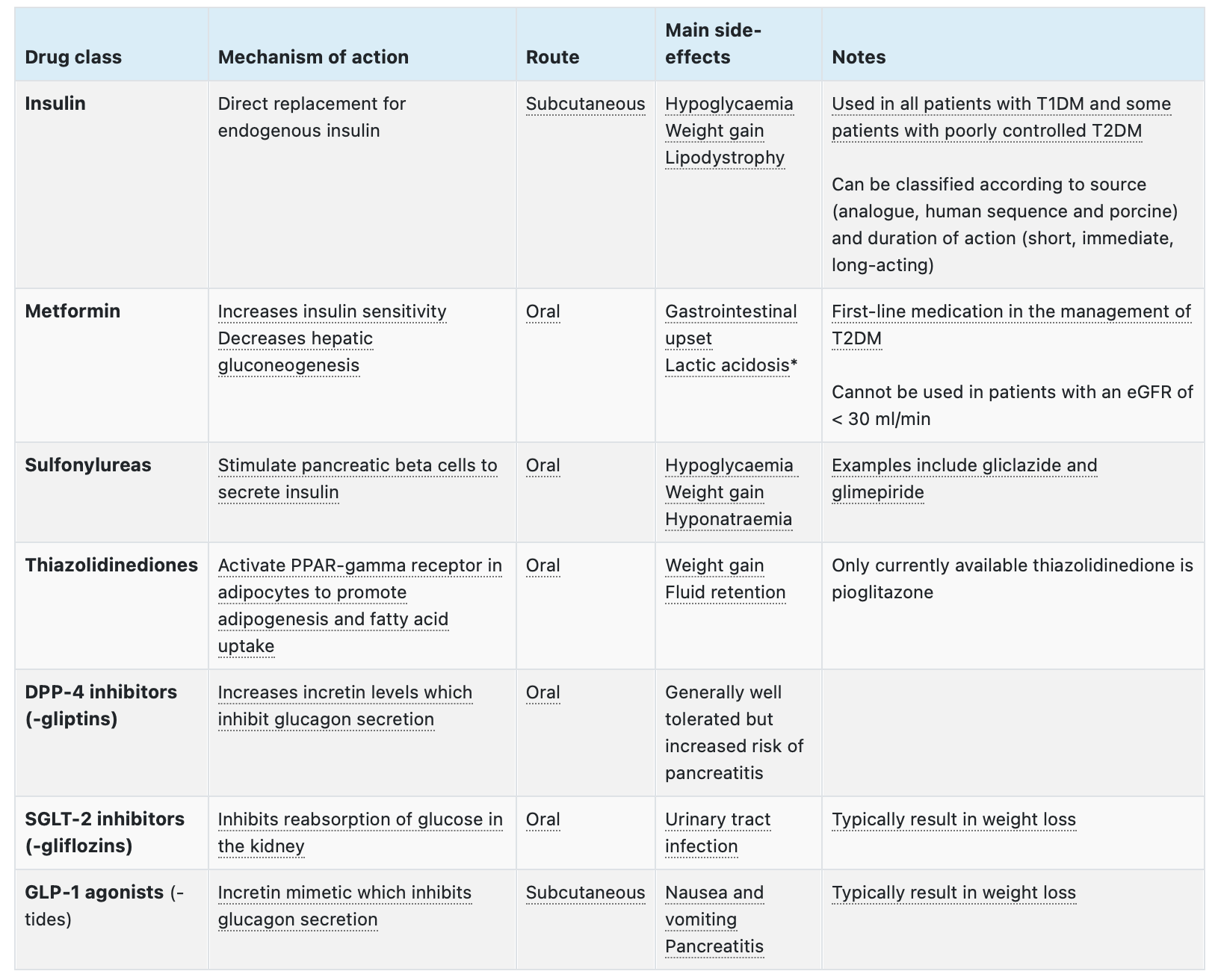 [Speaker Notes: Reference- Passmed
Advantage of metformin- rarely cause hypoglycaemia]
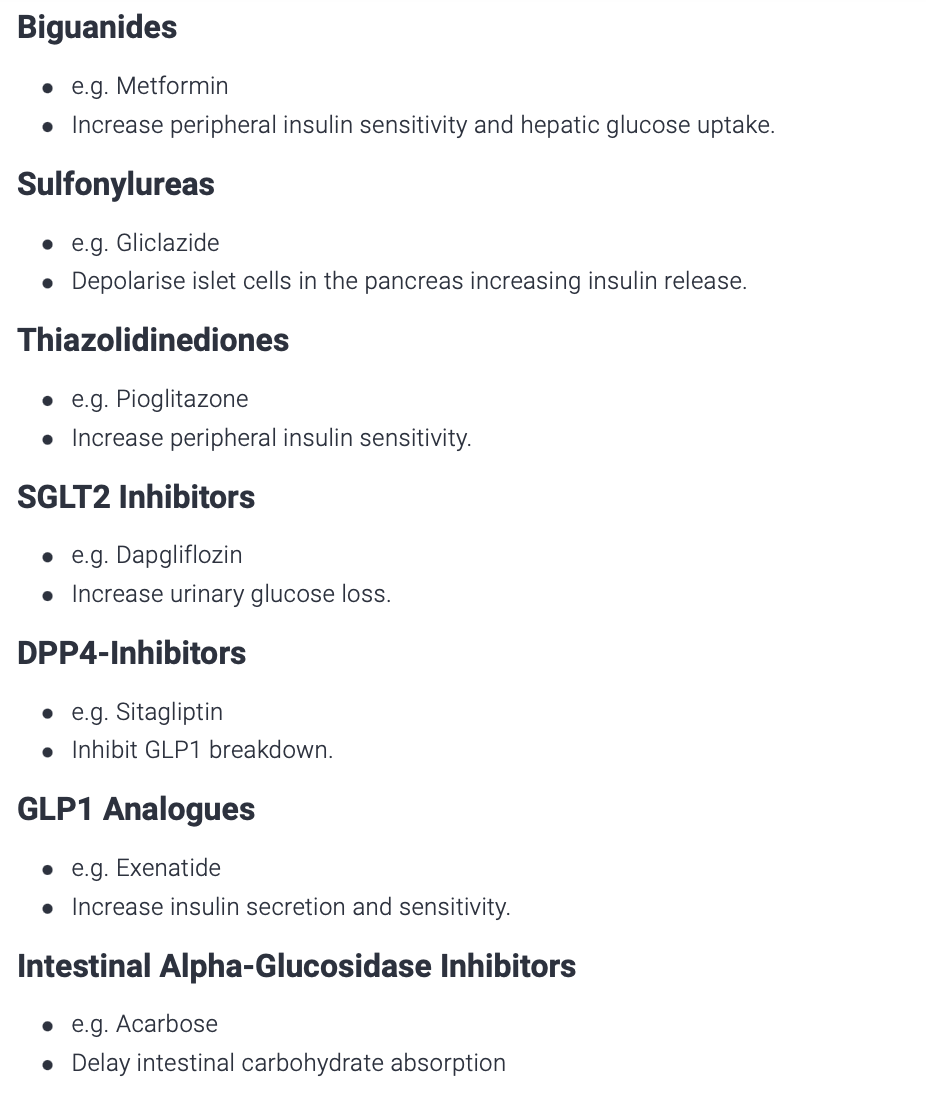 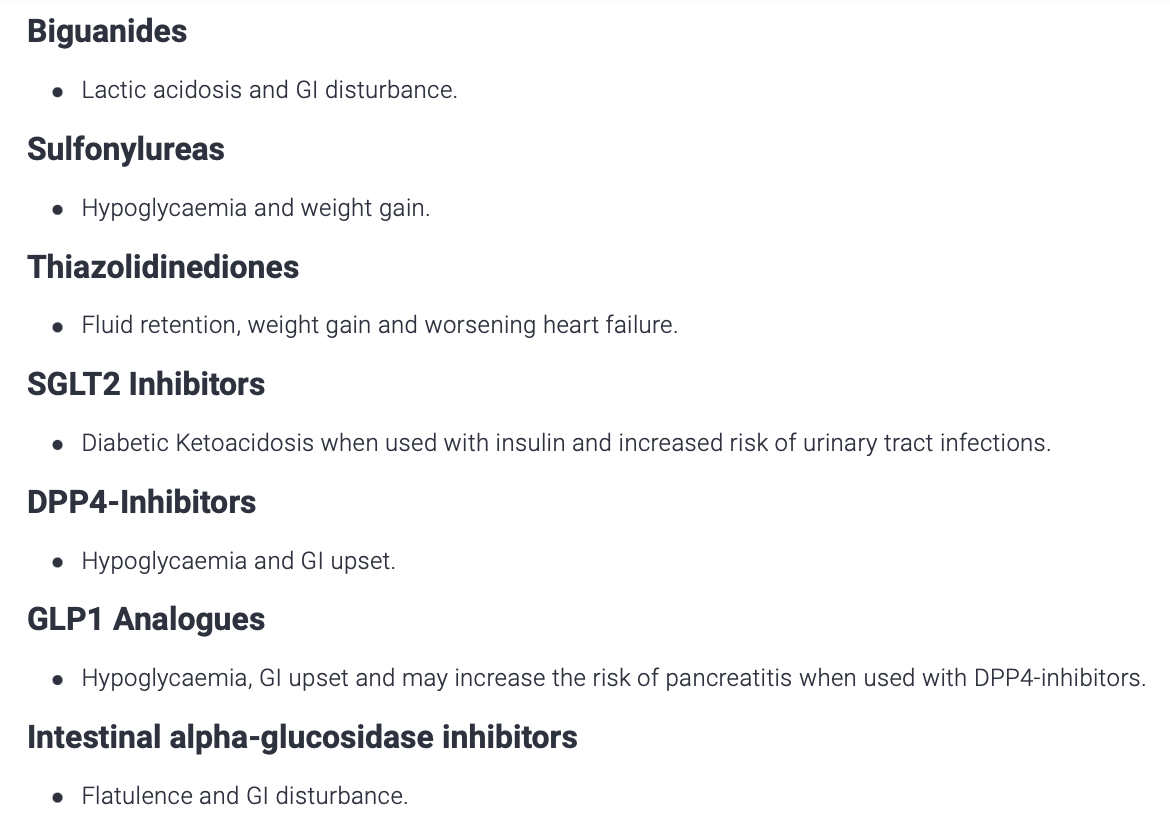 [Speaker Notes: Reference- Quesmed]
Hyperosmolar Hyperglycemic State
[Speaker Notes: Reference- Passmed and Quesmed]
Hyperosmolar Hyperglycemic State
[Speaker Notes: Reference- Passmed and Quesmed]
QUESTION 3
A 56-year-old diabetic female is admitted to hospital in order to have intravenous antibiotics for community acquired pneumonia. On day 4 of admission, she becomes confused and drowsy after which she has a short seizure which spontaneously resolves. Her capillary glucose is noted at 2.6mmol/L and she is unconscious.

What is the most appropriate immediate management of this patient?
Oral glucose tables
IV glucose
IV glucagon 
IM insulin
[Speaker Notes: IV glucose Intravenous glucose - This is the most rapid method of reversing hypoglycaemia and is indicated in this case because the patient is unconscious and has had a seizure]
QUESTION 3
Hypoglycaemia

A 56-year-old diabetic female is admitted to hospital in order to have intravenous antibiotics for community acquired pneumonia. On day 4 of admission, she becomes confused and drowsy after which she has a short seizure which spontaneously resolves. Her capillary glucose is noted at 2.6mmol/L and she is unconscious.

What is the most appropriate immediate management of this patient?
Oral glucose tables
IV glucose
IV glucagon 
IM insulin
[Speaker Notes: IV glucose - This is the most rapid method of reversing hypoglycaemia and is indicated in this case because the patient is unconscious and has had a seizure]
HYPOGLYCAEMIA
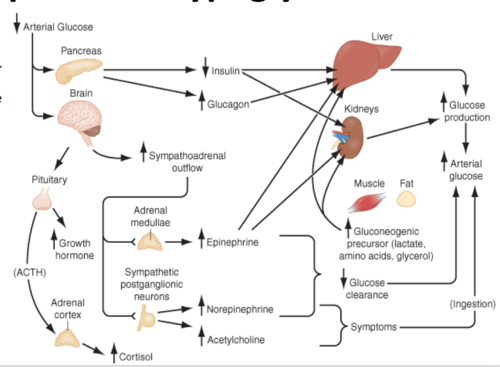 ↑ Production of adrenaline, growth hormone and cortisol levels
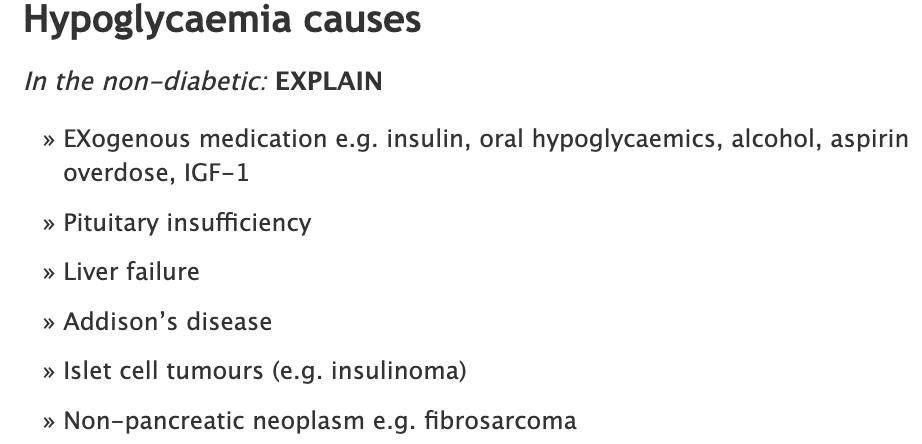 [Speaker Notes: https://www.ncbi.nlm.nih.gov/books/NBK279100/
https://medmnemonics.wordpress.com/2011/12/12/hypoglycaemia-causes/]
HYPOGLYCAEMIA
QUESTION 4
A 30-year-old female presents with sudden weight gain (5kg) over the last 2 months. She complains of constipation, hair loss with brittle nails. You notice the loss of hair to the lateral third of the left eyebrows. 

Which antibody is most likely to be associated with the condition presented above?
Anti TPO
Anti dsDNA
TSH receptor antibodies
Anti Thyroglobulin antibodies
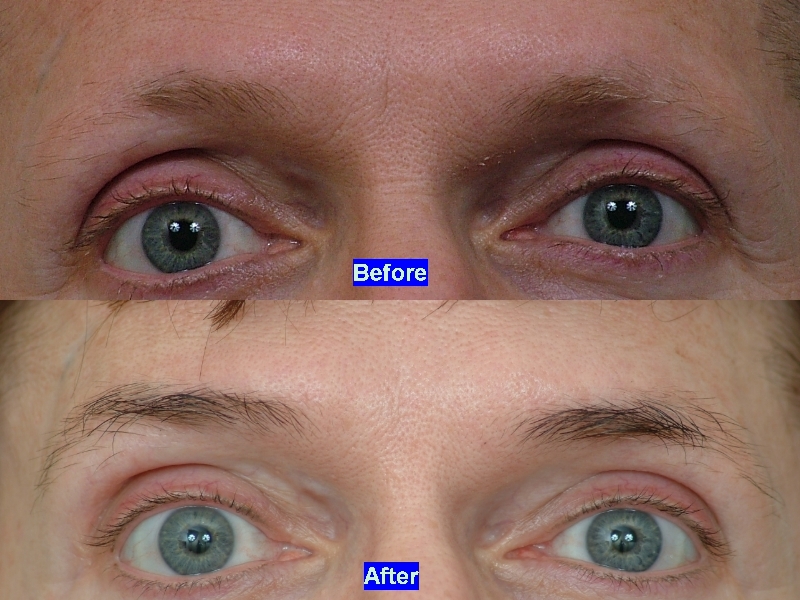 BONUS QUESTION: What is this condition?
[Speaker Notes: Anti TPO
 https://hairsite.com/hair-loss/board_entry-id-21990-da-DESC-page-112-order-time-descasc-DESC-category-2.html]
QUESTION 4
A 30-year-old female presents with sudden weight gain (5kg) over the last 2 months. She complains of constipation, hair loss with brittle nails. You notice the loss of hair to the lateral third of the left eyebrows. 

Which antibody is most likely to be associated with the condition presented above?
Anti TPO
Anti dsDNA
TSH receptor antibodies
Anti Thyroglobulin antibodies
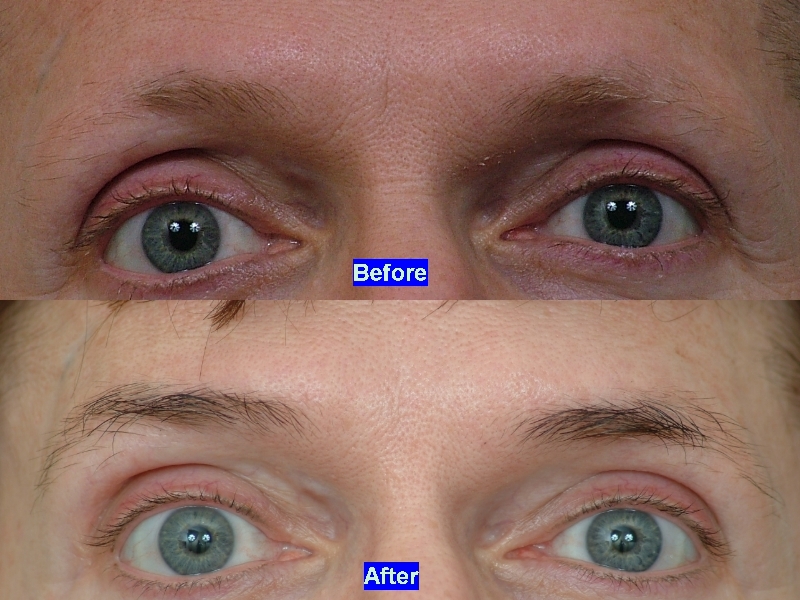 BONUS QUESTION: What is this condition? Hashimoto’s hypothyroidism
[Speaker Notes: Anti TPO
 https://hairsite.com/hair-loss/board_entry-id-21990-da-DESC-page-112-order-time-descasc-DESC-category-2.html]
HYPOTHYROIDISM
HASHIMOTO’S THYROIDITIS
HYPERTHYROIDISM
GRAVES’ DISEASE
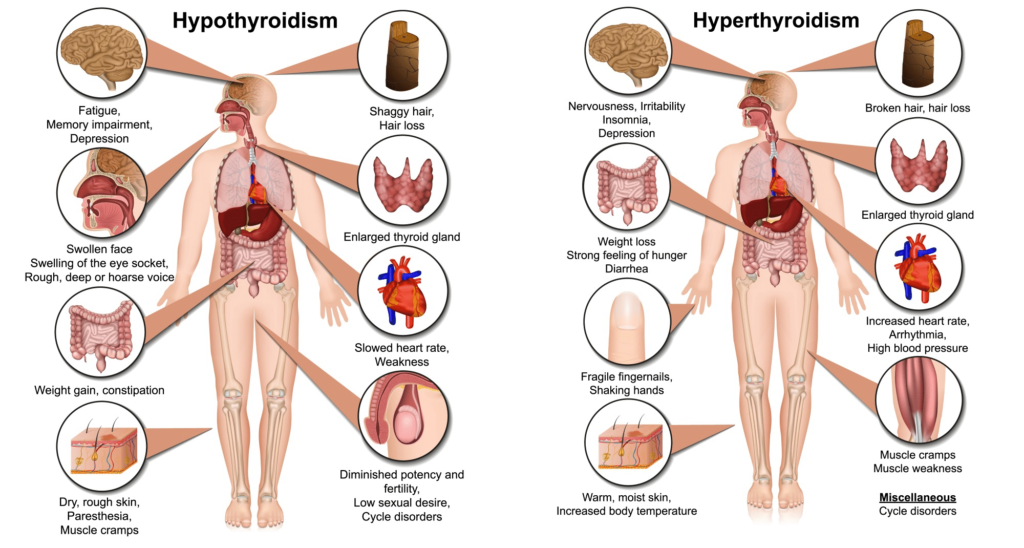 [Speaker Notes: https://www.medicdrive.org/thyroid-disease/]
QUESTION 5
A 30-year-old man presents to the acute medical unit with agitation, restlessness and palpitations. He has steadily been getting worse over the last four weeks, feeling increasingly tired and run down. He is previously well with no significant past medical or family history. On examination he is noted to have a swollen and painful neck anteriorly. He is tachycardic at 130 reg bpm. He is apyrexial.

Thyroid blood tests reveal:
Thyroid stimulating hormone (TSH) 1.1 (0.5-5.5mu/L)
Free Thyroxine (T4) 30 (9-18pmol/L)

Which of the following is the most likely diagnosis?
Acute thyroiditis 
De Quervain’s (Subacute) Thyroiditis 
Autoimmune thyroiditis 
Thyroid cancer
[Speaker Notes: De Quervain’s (Subacute) Thyroiditis – important is the fever like symptoms as this is preceded by a viral infection]
QUESTION 5
A 30-year-old man presents to the acute medical unit with agitation, restlessness and palpitations. He has steadily been getting worse over the last four weeks, feeling increasingly tired and run down. He is previously well with no significant past medical or family history. On examination he is noted to have a swollen and painful neck anteriorly. He is tachycardic at 130 reg bpm. He is apyrexial.

Thyroid blood tests reveal:
Thyroid stimulating hormone (TSH) 1.1 (0.5-5.5mu/L)
Free Thyroxine (T4) 30 (9-18pmol/L)

Which of the following is the most likely diagnosis?
Acute thyroiditis 
De Quervain’s (Subacute) Thyroiditis 
Autoimmune thyroiditis 
Thyroid cancer
[Speaker Notes: De Quervain’s (Subacute) Thyroiditis – important is the fever like symptoms as this is preceded by a viral infection]
De QUERVAIN’S THYROIDITIS
QUESTION 6
A 55-year-old women with a thyroid carcinoma undergoes a total thyroidectomy. The post operative histology report shows a final diagnosis of medullary type thyroid cancer. Which of the tests below is most likely to be of clinical use in screening for disease recurrence?
Serum CA 19-9 levels 
Serum thyroglobulin
Serum TSH 
Serum Calcitonin
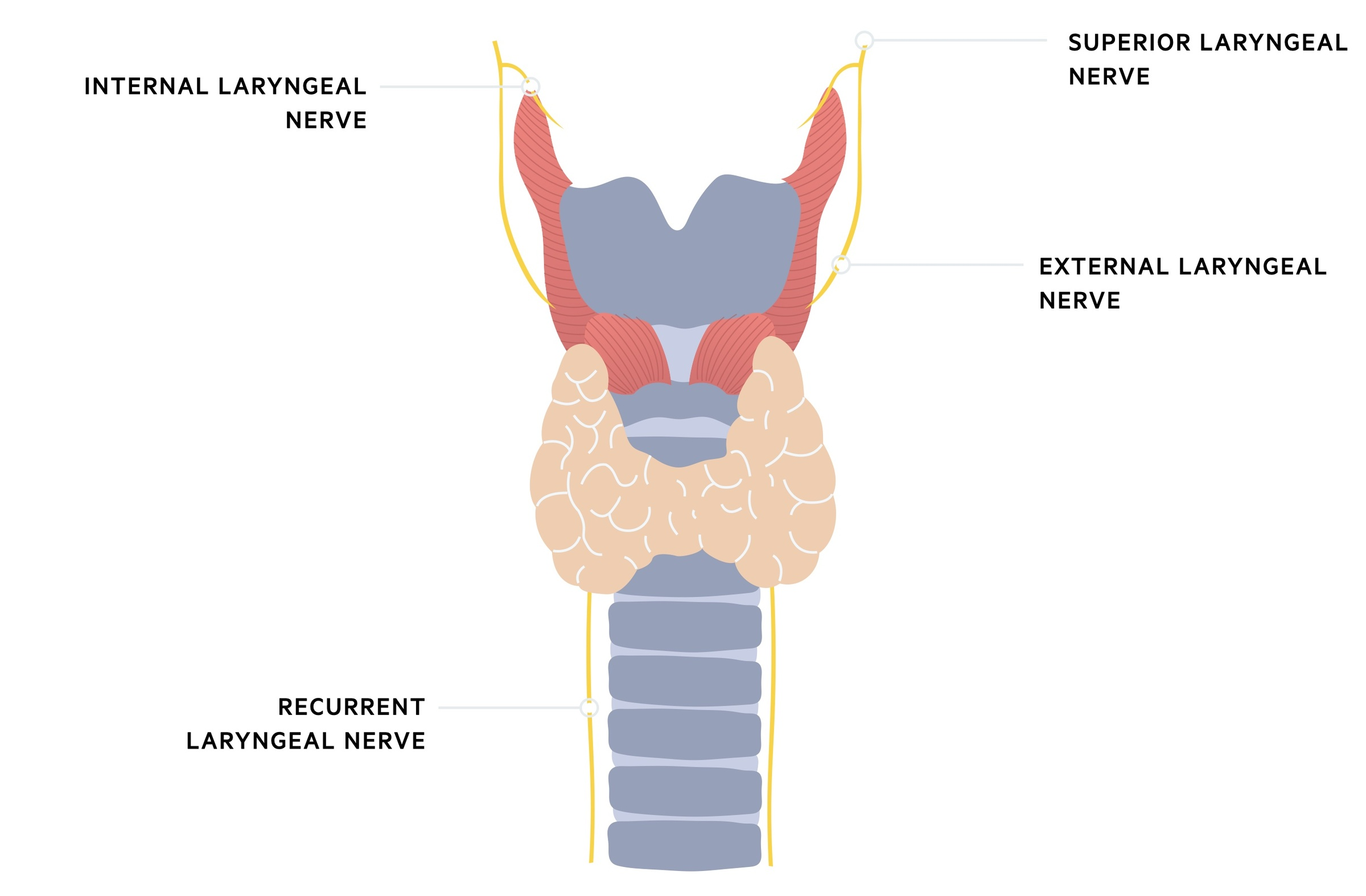 [Speaker Notes: Serum calcitonin - Medullary thyroid cancers often secrete calcitonin and monitoring the serum levels of this hormone is useful in detecting sub clinical recurrence
https://app.pulsenotes.com/surgery/ent/notes/thyroid-cancer]
QUESTION 6
Thyroid cancer

A 55-year-old women with a thyroid carcinoma undergoes a total thyroidectomy. The post operative histology report shows a final diagnosis of medullary type thyroid cancer. Which of the tests below is most likely to be of clinical use in screening for disease recurrence?
Serum CA 19-9 levels 
Serum thyroglobulin
Serum TSH 
Serum Calcitonin
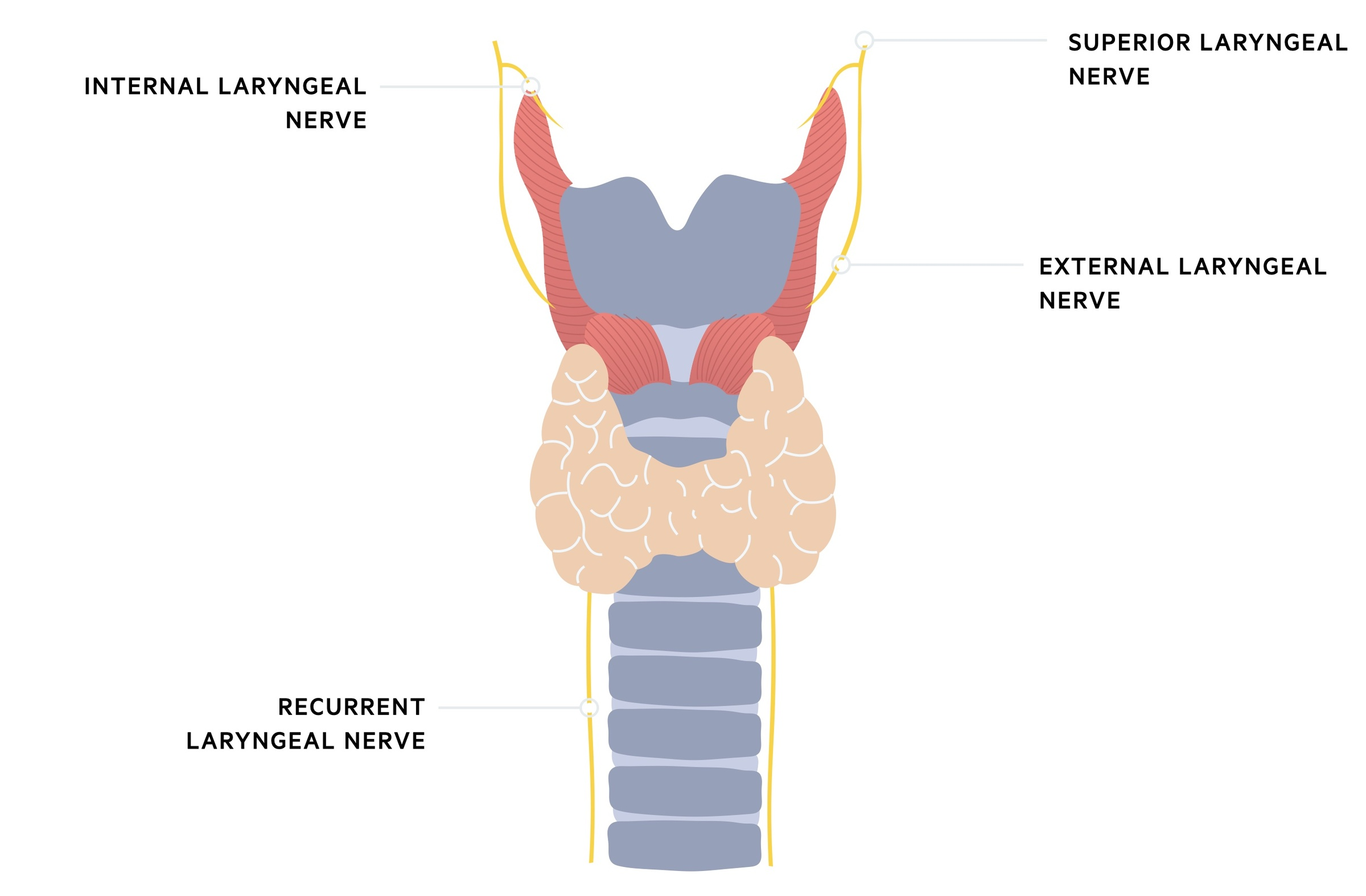 [Speaker Notes: Serum calcitonin - Medullary thyroid cancers often secrete calcitonin and monitoring the serum levels of this hormone is useful in detecting sub clinical recurrence
https://app.pulsenotes.com/surgery/ent/notes/thyroid-cancer]
THYROID CANCER
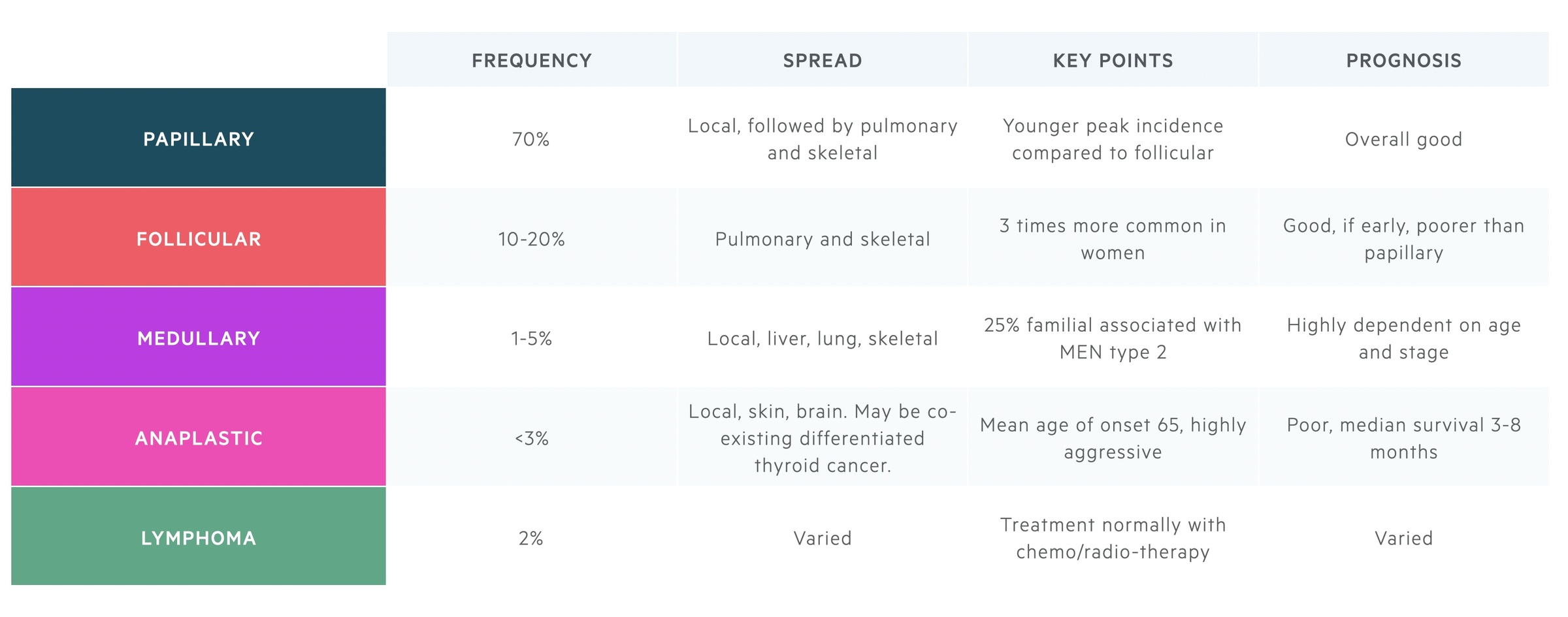 [Speaker Notes: https://app.pulsenotes.com/surgery/ent/notes/thyroid-cancer]
THYROID STORM
Prolactinoma
Cushing’s syndrome
Acromegaly
Pituitary Adenomas
[Speaker Notes: Adenomas are benign]
Cushing’s Syndrome
Mood change (depression, lethargy, irritability, psychosis)Irregular periods or Ammenorhea (absence of period)Acne
Hirsutism
[Speaker Notes: Reference- https://zerotofinals.com/medicine/endocrinology/cushings/
Quick way to remember the three layers of the adrenal cortex and what they produce?
GFR makes good SEX
G	M
F	G
R	S
Zona glomerulosa---- mineralcorticoids ---- aldosterone (way to remember = am)Zona fasciculata---- glucocorticoids ---- cortisol (way to remember = gc)Zona reticularis---- sex hormones ---- androgens]
Cushing’s Syndrome
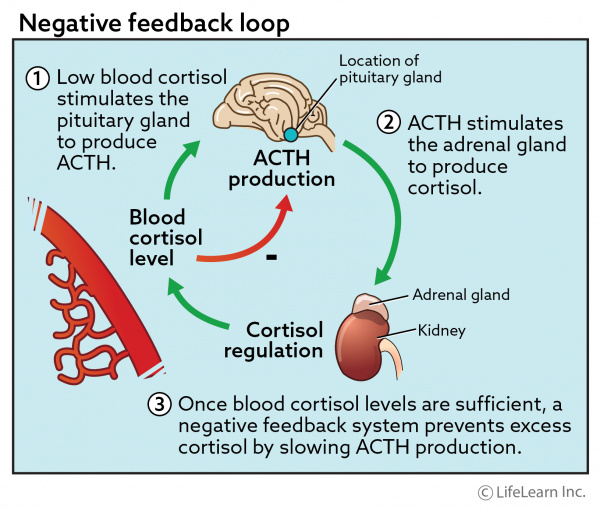 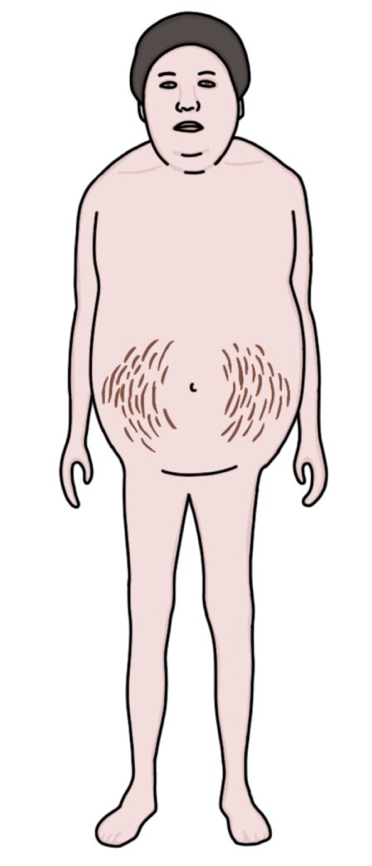 [Speaker Notes: Reference- https://zerotofinals.com/medicine/endocrinology/cushings/
Quick way to remember the three layers of the adrenal cortex and what they produce?
GFR makes good SEX
G	M
F	G
R	S
Zona glomerulosa---- mineralcorticoids ---- aldosterone (way to remember = am)Zona fasciculata---- glucocorticoids ---- cortisol (way to remember = gc)Zona reticularis---- sex hormones ---- androgens]
Cushing’s Syndrome
[Speaker Notes: Reference- https://zerotofinals.com/medicine/endocrinology/cushings/

Low Dose Dexamethasone Suppression Test (1mg dexamethasone)
A normal response is for the dexamethasone to suppress the release of cortisol by effecting negative feedback on the hypothalamus and pituitary. The hypothalamus responds by reducing the CRH output. The pituitary responds by reducing the ACTH output. The lower CRH and ACTH levels result in a low cortisol level. When the cortisol level is not suppressed, this is the abnormal result seen in Cushing’s Syndrome

High Dose Dexamethasone Suppression Test (8mg dexamethasone)
The high dose dexamethasone suppression test is performed after an abnormal result on the low dose test.
In Cushing’s Disease (pituitary adenoma) the pituitary still shows some response to negative feedback and 8mg of dexamethasone is enough to suppress cortisol.
Where there is an adrenal adenoma, cortisol production is independent from the pituitary. Therefore, cortisol is not suppressed however ACTH is suppressed due to negative feedback on the hypothalamus and pituitary gland.
Where there is ectopic ACTH (e.g. from a small cell lung cancer), neither cortisol or ACTH will be suppressed because the ACTH production is independent of the hypothalamus or pituitary gland.]
Cushing’s Syndrome
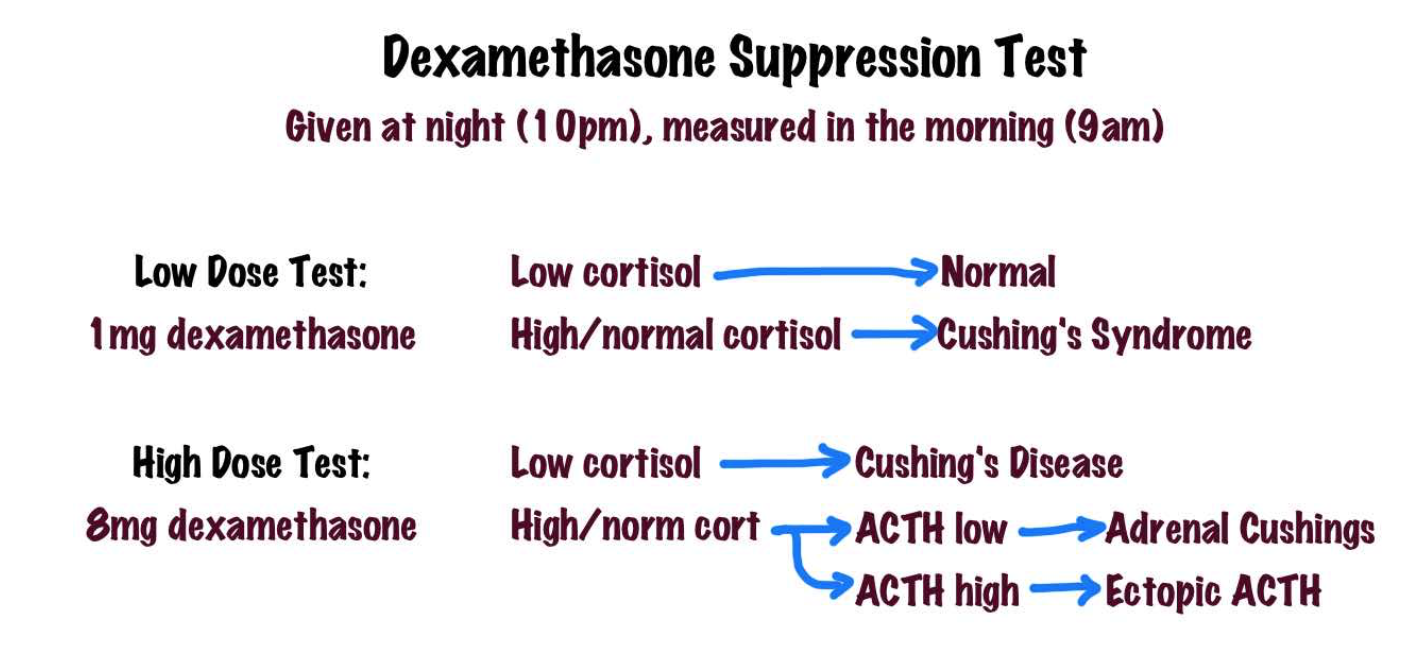 [Speaker Notes: Reference- https://zerotofinals.com/medicine/endocrinology/cushings/

Low Dose Dexamethasone Suppression Test (1mg dexamethasone)
A normal response is for the dexamethasone to suppress the release of cortisol by effecting negative feedback on the hypothalamus and pituitary. The hypothalamus responds by reducing the CRH output. The pituitary responds by reducing the ACTH output. The lower CRH and ACTH levels result in a low cortisol level. When the cortisol level is not suppressed, this is the abnormal result seen in Cushing’s Syndrome

High Dose Dexamethasone Suppression Test (8mg dexamethasone)
The high dose dexamethasone suppression test is performed after an abnormal result on the low dose test.
In Cushing’s Disease (pituitary adenoma) the pituitary still shows some response to negative feedback and 8mg of dexamethasone is enough to suppress cortisol.
Where there is an adrenal adenoma, cortisol production is independent from the pituitary. Therefore, cortisol is not suppressed however ACTH is suppressed due to negative feedback on the hypothalamus and pituitary gland.
Where there is ectopic ACTH (e.g. from a small cell lung cancer), neither cortisol or ACTH will be suppressed because the ACTH production is independent of the hypothalamus or pituitary gland.]
Acromegaly
[Speaker Notes: https://zerotofinals.com/medicine/endocrinology/acromegaly/
Risk factor for acromegaly- MEN 1

The optic chiasm sits just above the pituitary gland. The optic chiasm is the point where the optic nerves coming from the eyes crossover to different sides of the head. A pituitary tumour of sufficient size will start to press on the optic chiasm. Pressure on the optic chiasm will lead to a stereotypical “bitemporal hemianopia” visual field defect. This describes loss of vision on the outer half of both eyes.

What is the difference between acromegaly and gigantism?
Gigantism- Excessive GH production in children BEFORE fusion of the epiphyses of the long bones
Acromegaly- Excess GH in adults]
Acromegaly
What inhibits the release of GH?
[Speaker Notes: https://zerotofinals.com/medicine/endocrinology/acromegaly/
Risk factor for acromegaly- MEN 1

The optic chiasm sits just above the pituitary gland. The optic chiasm is the point where the optic nerves coming from the eyes crossover to different sides of the head. A pituitary tumour of sufficient size will start to press on the optic chiasm. Pressure on the optic chiasm will lead to a stereotypical “bitemporal hemianopia” visual field defect. This describes loss of vision on the outer half of both eyes.

What is the difference between acromegaly and gigantism?
Gigantism- Excessive GH production in children BEFORE fusion of the epiphyses of the long bones
Acromegaly- Excess GH in adults]
Acromegaly
What inhibits the release of GH?
SomatostatinHigh levels of glucoseDopamine (but this is not as potent as Somatostatin)
[Speaker Notes: https://zerotofinals.com/medicine/endocrinology/acromegaly/
Risk factor for acromegaly- MEN 1

The optic chiasm sits just above the pituitary gland. The optic chiasm is the point where the optic nerves coming from the eyes crossover to different sides of the head. A pituitary tumour of sufficient size will start to press on the optic chiasm. Pressure on the optic chiasm will lead to a stereotypical “bitemporal hemianopia” visual field defect. This describes loss of vision on the outer half of both eyes.

What is the difference between acromegaly and gigantism?
Gigantism- Excessive GH production in children BEFORE fusion of the epiphyses of the long bones
Acromegaly- Excess GH in adults]
Acromegaly
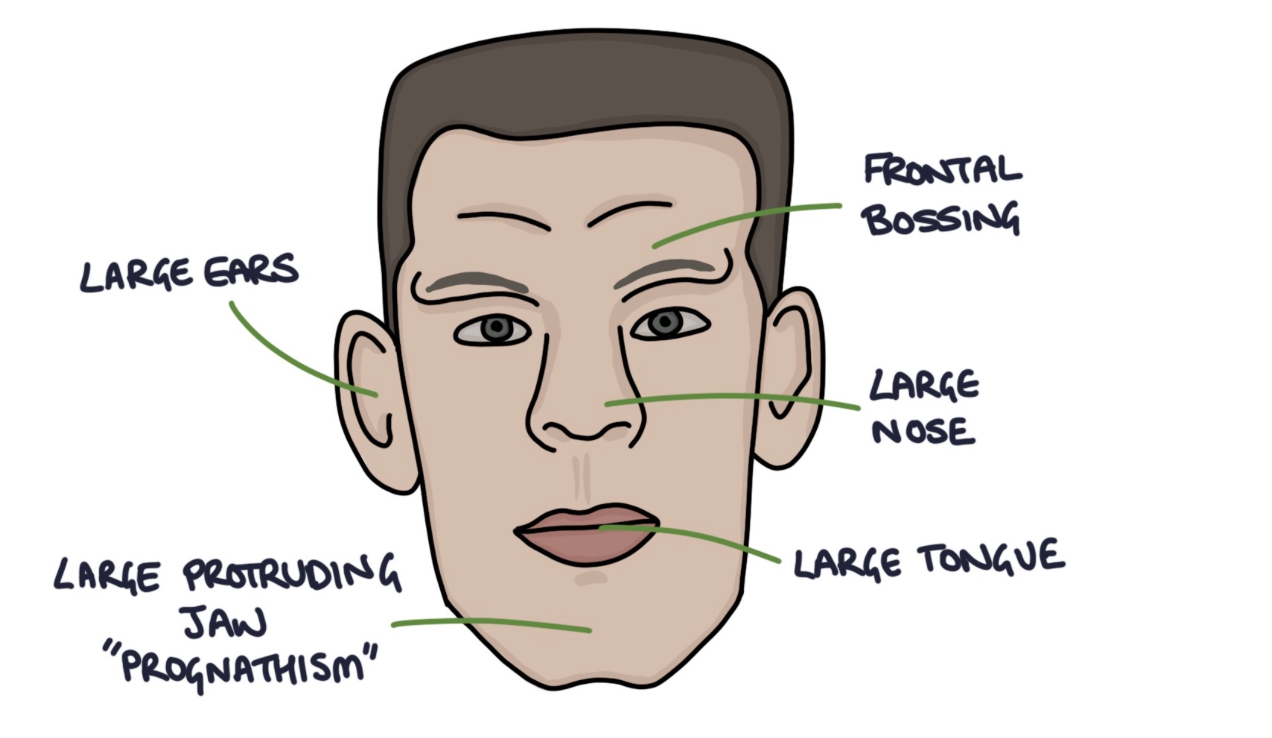 SomatostatinHigh levels of glucoseDopamine (but this is not as potent as Somatostatin)
[Speaker Notes: https://zerotofinals.com/medicine/endocrinology/acromegaly/
Risk factor for acromegaly- MEN 1

The optic chiasm sits just above the pituitary gland. The optic chiasm is the point where the optic nerves coming from the eyes crossover to different sides of the head. A pituitary tumour of sufficient size will start to press on the optic chiasm. Pressure on the optic chiasm will lead to a stereotypical “bitemporal hemianopia” visual field defect. This describes loss of vision on the outer half of both eyes.

What is the difference between acromegaly and gigantism?
Gigantism- Excessive GH production in children BEFORE fusion of the epiphyses of the long bones
Acromegaly- Excess GH in adults]
Acromegaly
[Speaker Notes: https://zerotofinals.com/medicine/endocrinology/acromegaly/
Reference- Passmed and Quesmed


Why are plasma GH levels not used as a diagnostic factor for acromegaly?
Secretion is pulsatile and increases at certain times such as when stressed, during sleep, puberty, pregnancy. If high GH levels then proceed to Oral glucose tolerance test.]
QUESTION 7
A 40 year old man attends his GP because of headaches that have been going on for 3 months. It is also uncovered that he has been experiencing erectile dysfunction and he is low in mood because of this.
Following referral to the Neurologists, he has an MRI scan to investigate his headache. This reveals a pituitary adenoma.

What is the most likely cause for his problems?
ACTH producing tumour
Growth hormone producing tumour
TSHoma
Prolactinoma
Non-secreting tumour
QUESTION 7
A 40-year-old man attends his GP because of headaches that have been going on for 3 months. It is also uncovered that he has been experiencing erectile dysfunction and he is low in mood because of this.
Following referral to the Neurologists, he has an MRI scan to investigate his headache. This reveals a pituitary adenoma.

What is the most likely cause for his problems?
ACTH producing tumour
Growth hormone producing tumour
TSHoma
Prolactinoma
Non-secreting tumour
Prolactinoma
What is Prolactin?
[Speaker Notes: Reference- BMJ Best practice

Increase in Prolactin inhibits release of GnRH from hypothalamus -> Decrease in LH, FSH from anterior pituitary > This decreases release of oestrogen and progesterone in females and in males decreases the release of Testosterone]
Prolactinoma
What is Prolactin?
A a hormone made by lactotrophs in the anterior pituitary gland.It causes the breasts to grow and make milk during pregnancy and after birth. Prolactin levels are normally high for pregnant women and new mothers. Levels are normally low for non-pregnant women and for men.
[Speaker Notes: Reference- BMJ Best practice

Increase in Prolactin inhibits release of GnRH from hypothalamus -> Decrease in LH, FSH from anterior pituitary > This decreases release of oestrogen and progesterone in females and in males decreases the release of Testosterone]
Prolactinoma
[Speaker Notes: Reference- BMJ Best practice

Increase in Prolactin inhibits release of GnRH from hypothalamus -> Decrease in LH, FSH from anterior pituitary > This decreases release of oestrogen and progesterone in females and in males decreases the release of Testosterone]
Prolactinoma
[Speaker Notes: Reference- BMJ Best practice]
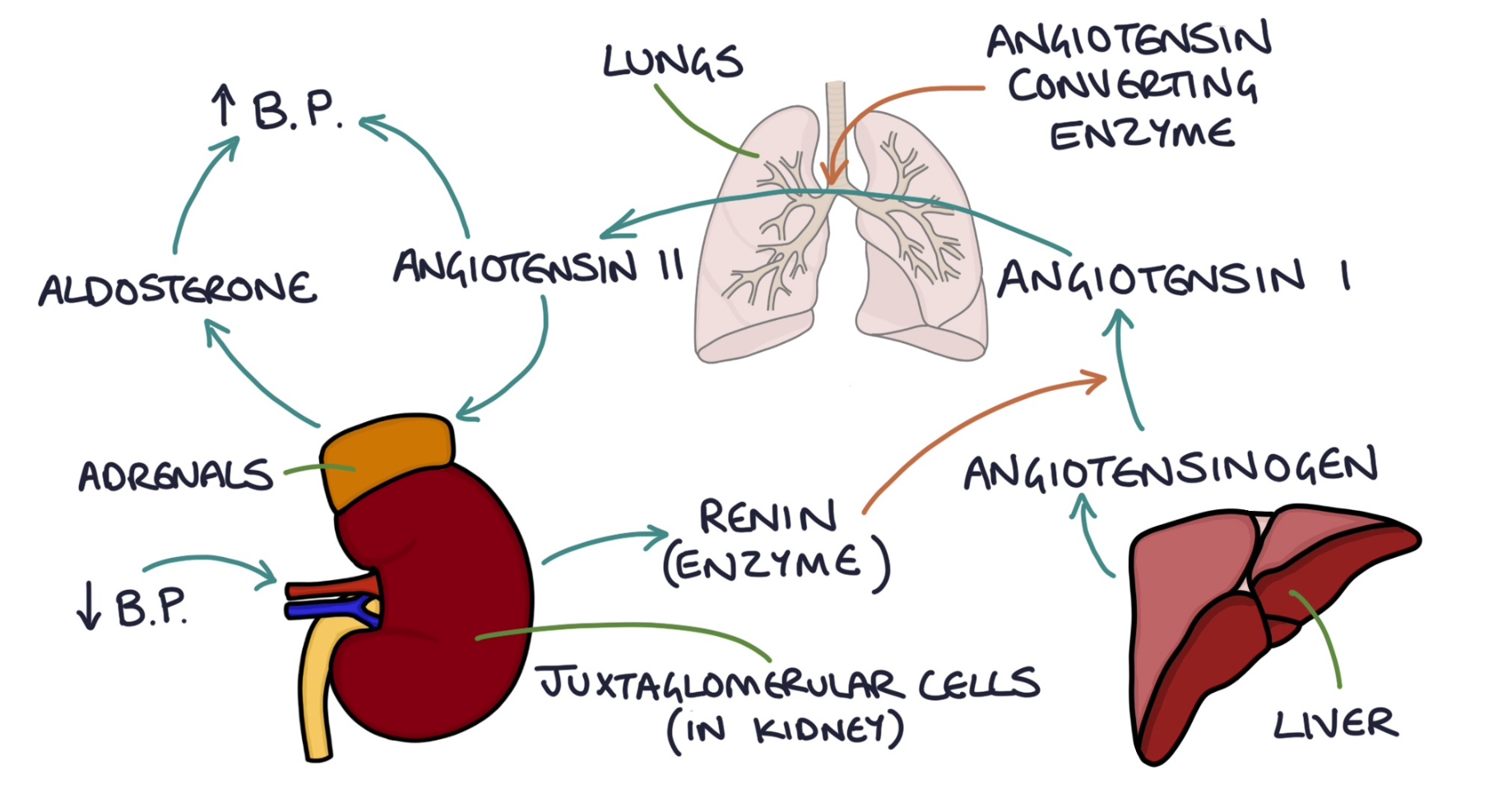 [Speaker Notes: In the afferent arteriole in the kidney there are special cells called juxtaglomerular cells. They sense the blood pressure in these vessels. When they sense a low blood pressure in the arteriole they secrete a hormone called renin. This liver secretes a protein called angiotensinogen. Renin acts to convert angiotensinogen to angiotensin I. Angiotensin I converts to angiotensin II in the lungs with the help of angiotensin converting enzyme (ACE). Angiotensin II stimulates the release of aldosterone from the adrenal glands]
Aldosterone is a 		        
 . It acts on the kidney to:
Increase sodium reabsorption from the distal tubule
Increase potassium excretion from the distal tubule
[Speaker Notes: In the afferent arteriole in the kidney there are special cells called juxtaglomerular cells. They sense the blood pressure in these vessels. When they sense a low blood pressure in the arteriole they secrete a hormone called renin. This liver secretes a protein called angiotensinogen. Renin acts to convert angiotensinogen to angiotensin I. Angiotensin I converts to angiotensin II in the lungs with the help of angiotensin converting enzyme (ACE). Angiotensin II stimulates the release of aldosterone from the adrenal glands]
Aldosterone is a 		        
 . It acts on the kidney to:
Increase sodium reabsorption from the distal tubule
Increase potassium excretion from the distal tubule
mineralocorticoid
[Speaker Notes: In the afferent arteriole in the kidney there are special cells called juxtaglomerular cells. They sense the blood pressure in these vessels. When they sense a low blood pressure in the arteriole they secrete a hormone called renin. This liver secretes a protein called angiotensinogen. Renin acts to convert angiotensinogen to angiotensin I. Angiotensin I converts to angiotensin II in the lungs with the help of angiotensin converting enzyme (ACE). Angiotensin II stimulates the release of aldosterone from the adrenal glands]
Conn’s
[Speaker Notes: https://zerotofinals.com/medicine/endocrinology/hyperaldosteronism/

High aldosterone and low renin indicates primary hyperaldosteronism 
High aldosterone and high renin indicates secondary hyperaldosteronism]
Conn’s
[Speaker Notes: Reference- BMJ Best practice]
Adrenal Insufficiency
[Speaker Notes: https://zerotofinals.com/medicine/endocrinology/hyperaldosteronism/

High aldosterone and low renin indicates primary hyperaldosteronism 
High aldosterone and high renin indicates secondary hyperaldosteronism]
Adrenal Insufficiency
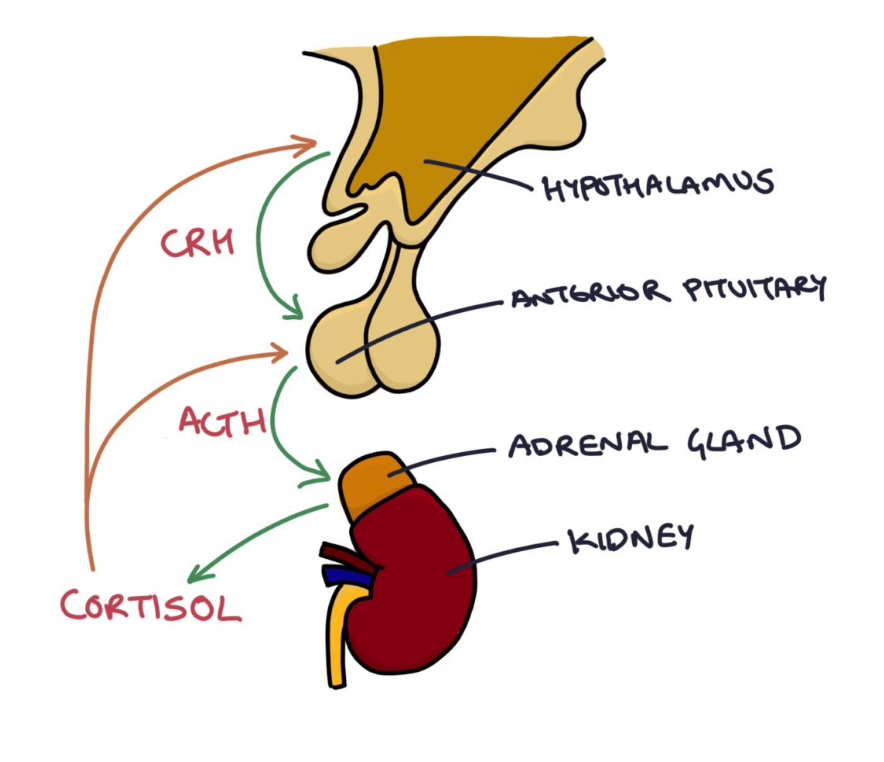 [Speaker Notes: https://zerotofinals.com/medicine/endocrinology/hyperaldosteronism/

High aldosterone and low renin indicates primary hyperaldosteronism 
High aldosterone and high renin indicates secondary hyperaldosteronism]
Adrenal Insufficiency
[Speaker Notes: https://zerotofinals.com/paediatrics/endocrinology/adrenalinsufficiency/]
SIADH
[Speaker Notes: https://zerotofinals.com/medicine/endocrinology/siadh/]
SIADH
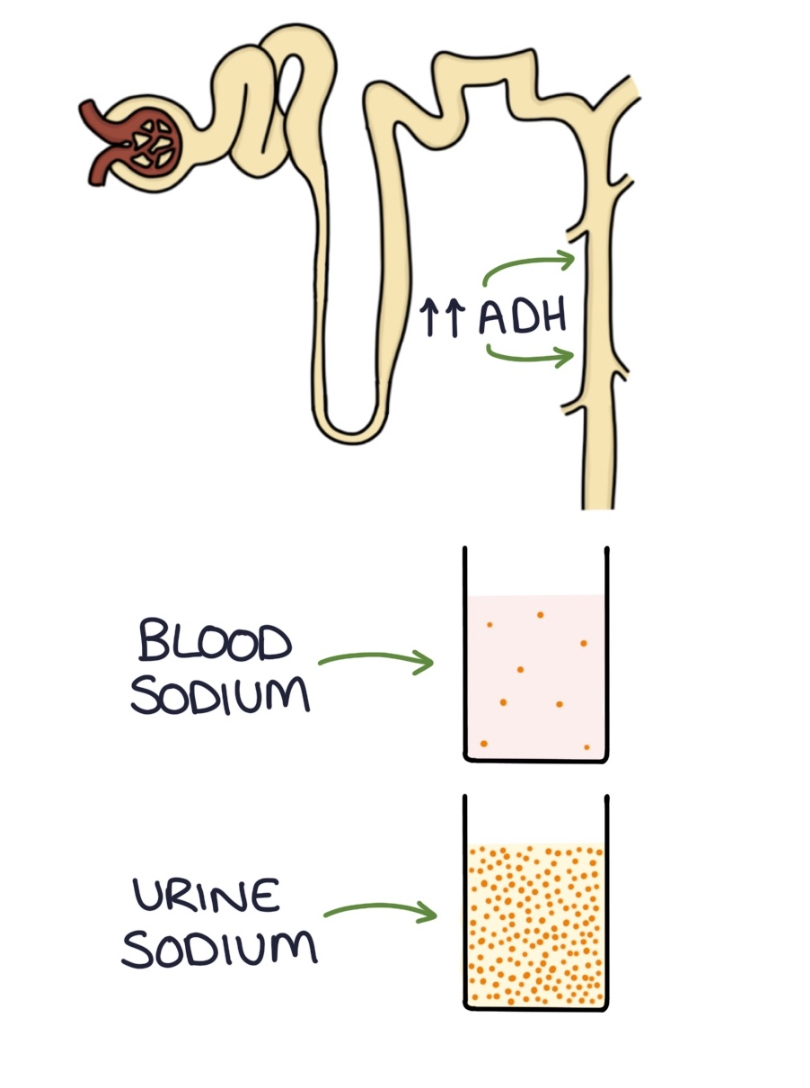 [Speaker Notes: https://zerotofinals.com/medicine/endocrinology/siadh/]
SIADH
[Speaker Notes: https://zerotofinals.com/medicine/endocrinology/siadh/]
QUESTION 8
A 45-year-old male is seen in the endocrinology clinic for suspected diabetes insipidus. Based on the patient's history, the endocrinologist suspects a central cause of the diabetes insipidus.

Which of the following is a cause of nephrogenic diabetes insipidus?
Craniopharyngioma
Lithium
Head Trauma
CNS Infections
Pituitary Surgery
QUESTION 8
A 45-year-old male is seen in the endocrinology clinic for suspected diabetes insipidus. Based on the patient's history, the endocrinologist suspects a central cause of the diabetes insipidus.

Which of the following is a cause of nephrogenic diabetes insipidus?
Craniopharyngioma
Lithium
Head Trauma
CNS Infections
Pituitary Surgery
Which of the other options are causes of Cranial DI?
[Speaker Notes: The rest are all causes of Cranial DI]
QUESTION 8
A 45-year-old male is seen in the endocrinology clinic for suspected diabetes insipidus. Based on the patient's history, the endocrinologist suspects a central cause of the diabetes insipidus.

Which of the following is a cause of nephrogenic diabetes insipidus?
Craniopharyngioma
Lithium
Head Trauma
CNS Infections
Pituitary Surgery
Which of the other options are causes of Cranial DI?
ALL OF THEM
[Speaker Notes: The rest are all causes of Cranial DI]
Diabetes Insipidus
[Speaker Notes: https://zerotofinals.com/medicine/endocrinology/diabetesinsipidus/

Cranial DI can also be known as central DI.
Remember ADH is produced by the hypothalamus and secreted from the posterior pituitary,
A way to remember Cranial DI- Hypothalamus which is in the brain i.e. CRANIUM is producing less ADH
A way to remember Nephrogenic DI- Collecting duct is at the end of the nephron and this is what doesn't respond to ADH)]
Diabetes Insipidus
[Speaker Notes: https://zerotofinals.com/medicine/endocrinology/diabetesinsipidus/

Water deprivation test: 2 steps1) Used to confirm DI
Patients are deprived of fluids for 8 hours.This is referred to as fluid deprivation. The, urine osmolality is measured hourly.If urine still dilute—i.e. urine osmolality low and serum osmolality- high proceed to step 2- indicates DI as a normal response would respond to dehydration
2) Used to distinguish between cranial and nephrogenic DI following water deprivation test. Synthetic ADH (desmopressin) is administered IM. 8 hours later urine osmolality is measured again.8 hours later-
Patients with cranial DI respond to desmopressin with a reduction in urine output and an increase in urine osmolality to >750 mmol/kg (as they now have a substitute for ther ADH deficiency.
Patients with nephrogenic DI do not respond to desmopressin, with no or little reduction in urine output and no increase in urine osmolality (as they are insensitive to ADH) 

Why do we give Thiazide diuretics for Nephrogenic DI?
These work in the DISTAL CONVOLUTED TUBULE to excrete water which will produce a mild hypovolaemia. This will encourage the kidneys to take up more Na+ and water in the PROXIMAL TUBULE, thereby reducing urine output.]
Hyperparathyroidism
[Speaker Notes: https://zerotofinals.com/medicine/endocrinology/hyperparathyroidism/

adenoma- benign tumour of glandular epithelium

There are four parathyroid glands situated in four corners of the thyroid gland. The parathyroid glands, specifically the chief cells in the glands, produce parathyroid hormone in response to hypocalcaemia (low blood calcium).
Parathyroid hormone acts to raise blood calcium level by:
Increasing osteoclast activity in bones (reabsorbing calcium from bones)
Increasing calcium absorption from the gut
Increasing calcium absorption and decreasing phosphate absorption from the kidneys
Increasing vitamin D activity
Vitamin D acts to increase calcium absorption from the intestines. Parathyroid hormone acts on vitamin D to convert it into active forms. So vitamin D and parathyroid hormone act together to raise blood calcium levels.]
Hyperparathyroidism
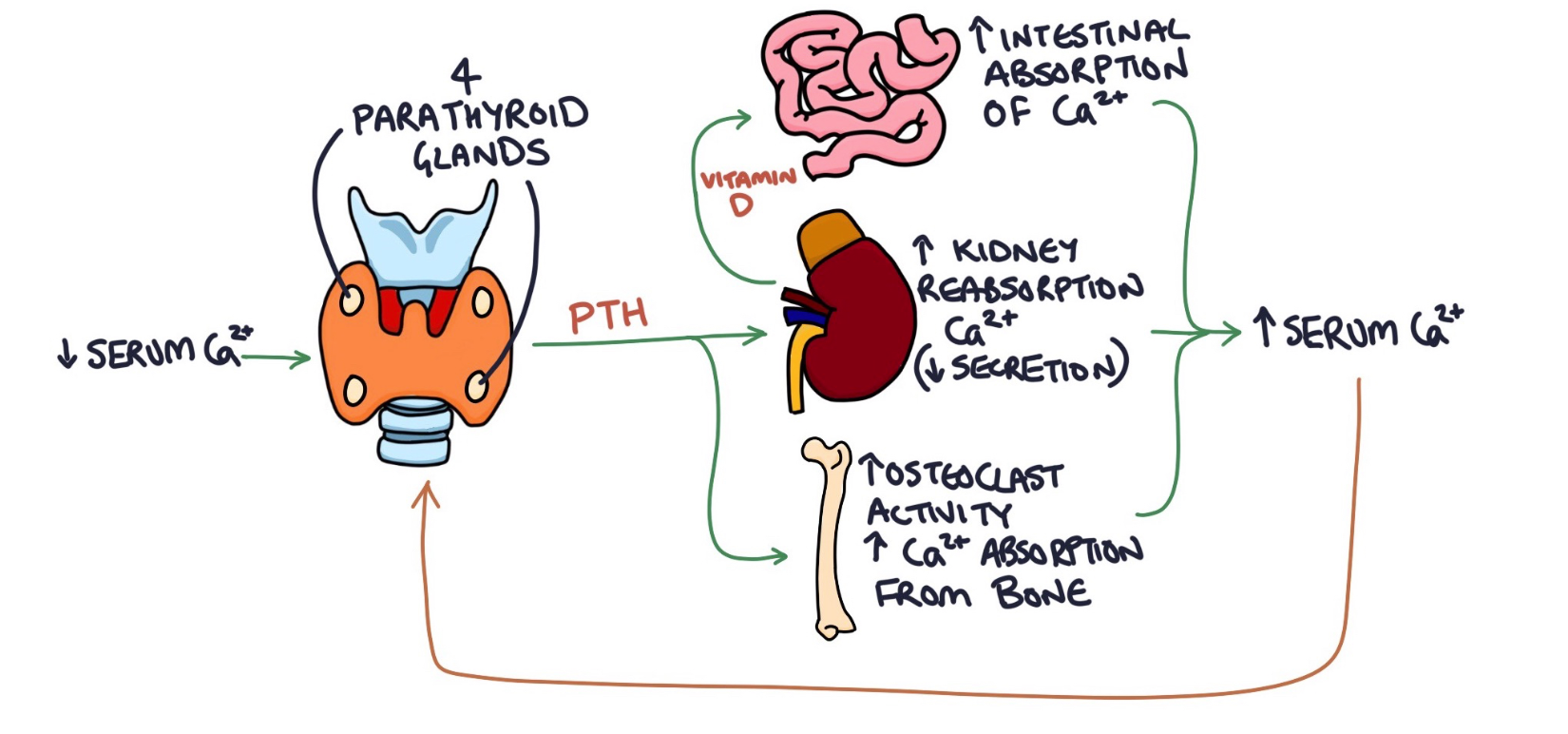 [Speaker Notes: https://zerotofinals.com/medicine/endocrinology/hyperparathyroidism/

adenoma- benign tumour of glandular epithelium

There are four parathyroid glands situated in four corners of the thyroid gland. The parathyroid glands, specifically the chief cells in the glands, produce parathyroid hormone in response to hypocalcaemia (low blood calcium).
Parathyroid hormone acts to raise blood calcium level by:
Increasing osteoclast activity in bones (reabsorbing calcium from bones)
Increasing calcium absorption from the gut
Increasing calcium absorption and decreasing phosphate absorption from the kidneys
Increasing vitamin D activity
Vitamin D acts to increase calcium absorption from the intestines. Parathyroid hormone acts on vitamin D to convert it into active forms. So vitamin D and parathyroid hormone act together to raise blood calcium levels.]
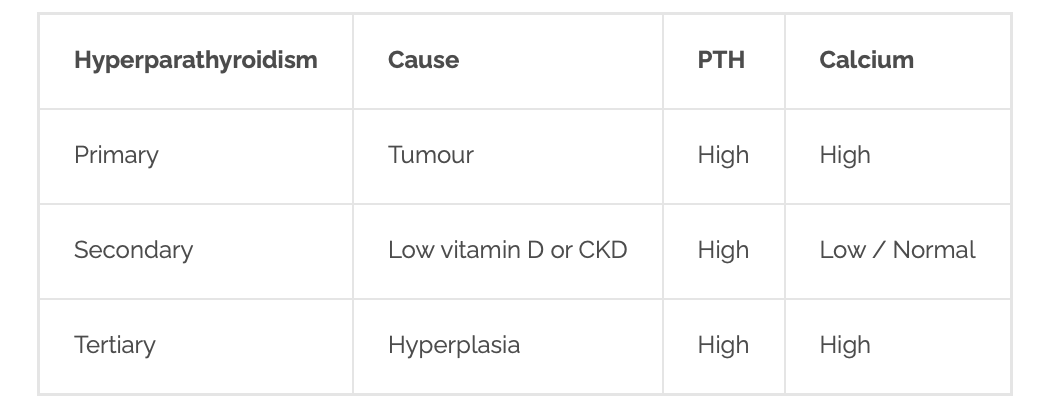 Phosphate
Low
----
High
Hyperparathyroidism
[Speaker Notes: https://zerotofinals.com/medicine/endocrinology/hyperparathyroidism/]
HYPOCALCAEMIA
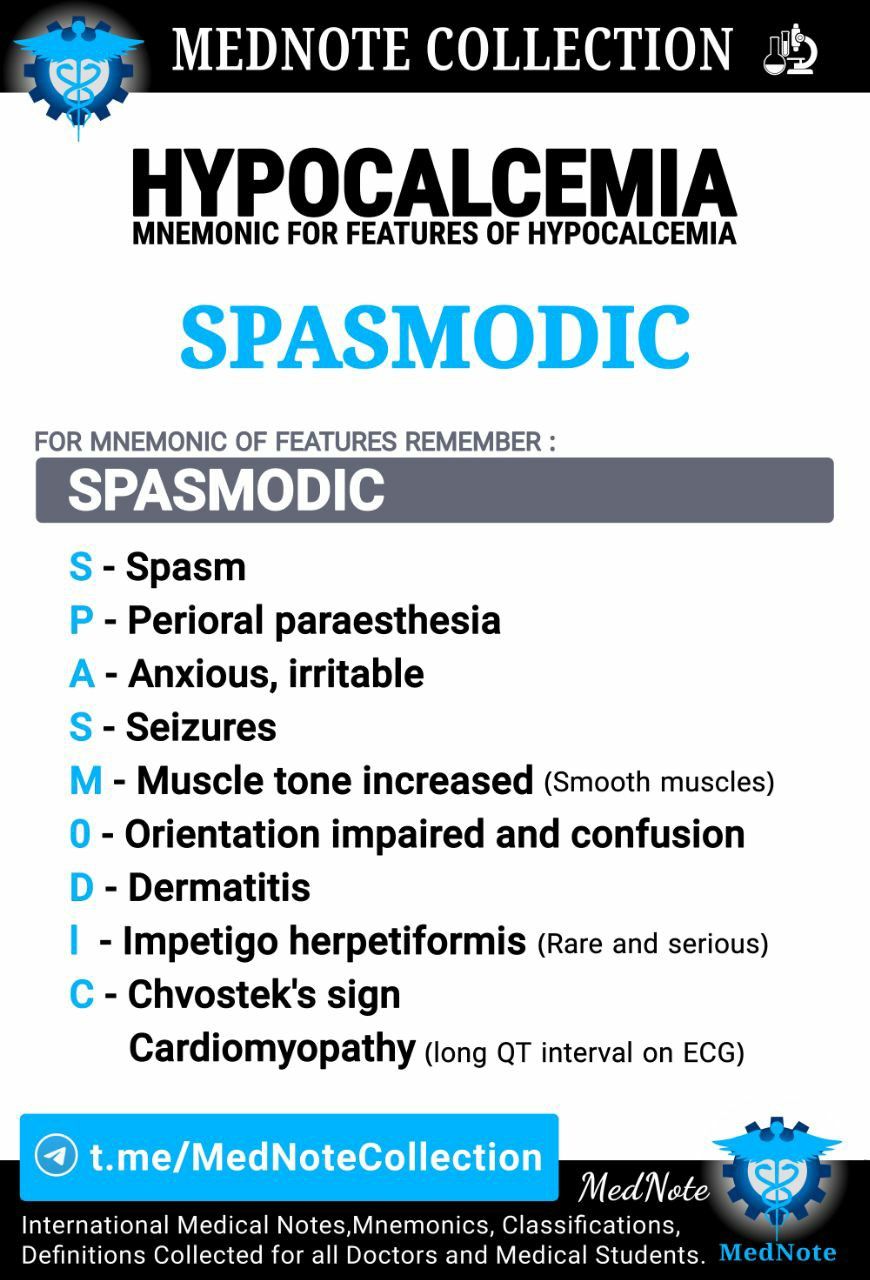 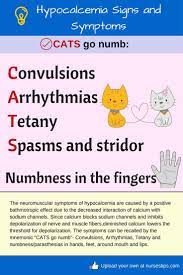 [Speaker Notes: https://scvmcmed.com/2016/11/21/am-report-111416-hypocalcemia/ 
https://www.pinterest.co.uk/pin/351912461553825/]
QUESTION 9
A 62-year-old man with metastatic prostate cancer presents to the emergency department with constipation, vomiting, abdominal pain and excessive urination. His wife says that he has become increasingly confused and has complained of increased thirst.
Blood tests reveal the following:







What is the most appropriate initial management option?
Vitamin D and calcium supplementation 
IV zoledronic acid 
Calcitonin 
IV 0.9% sodium chloride
[Speaker Notes: IV 0.9% sodium chloride – rehydrate]
QUESTION 9
Hypercalcaemia 

A 62-year-old man with metastatic prostate cancer presents to the emergency department with constipation, vomiting, abdominal pain and excessive urination. His wife says that he has become increasingly confused and has complained of increased thirst.
Blood tests reveal the following:







What is the most appropriate initial management option?
Vitamin D and calcium supplementation 
IV zoledronic acid 
Calcitonin 
IV 0.9% sodium chloride
[Speaker Notes: IV 0.9% sodium chloride – rehydrate]
HYPERCALCAEMIA
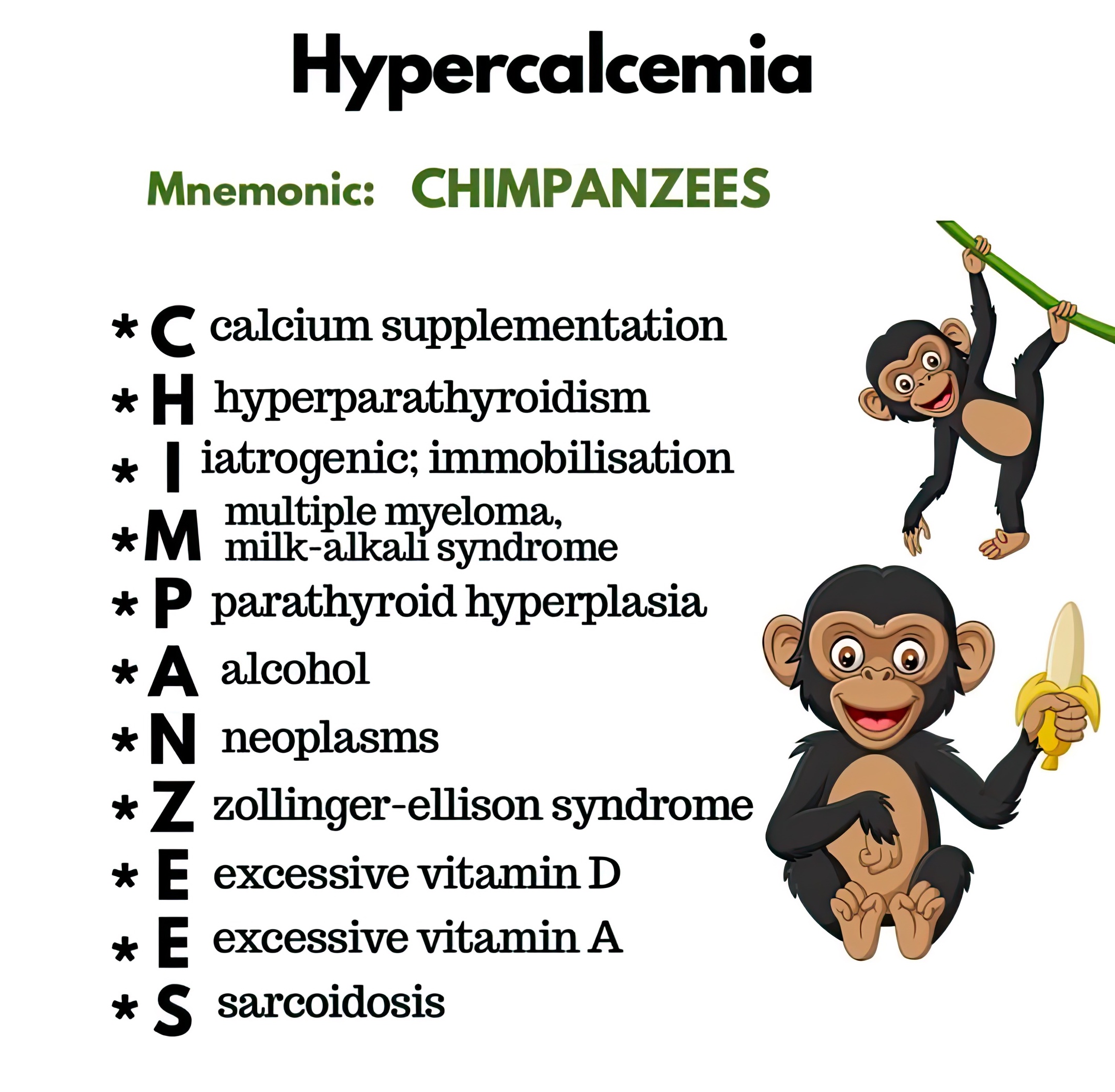 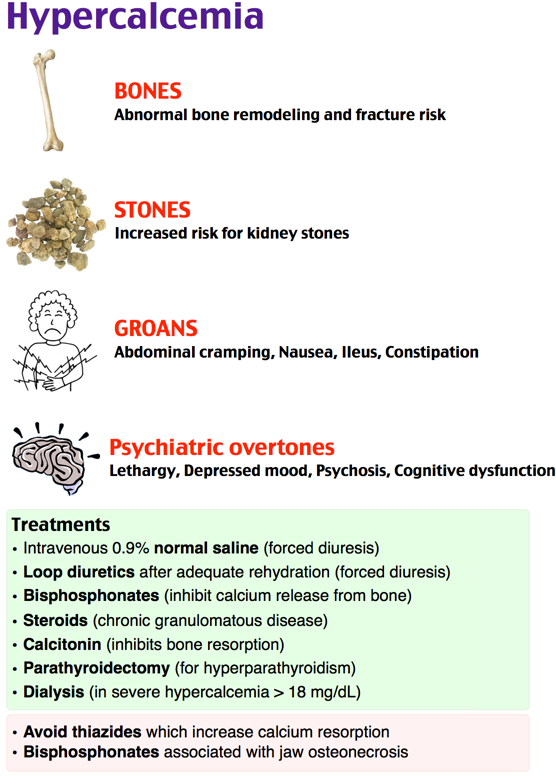 [Speaker Notes: https://twitter.com/drkeithsiau/status/1507067022286462979
https://www.pinterest.co.uk/pin/296885800428286390/]
QUESTION 10
A 60-year-old female has a routine health check where she has her observations, ECG and routine blood tests done. The ECG shows a prolonged corrected QT interval.What abnormality found on her blood test may account for the ECG findings?
Hypokalaemia 
Hypernatraemia 
Hyperkalaemia 
Hyponatraemia
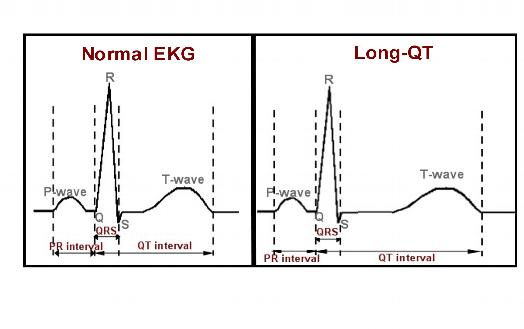 [Speaker Notes: Hypokalaemia = long QT syndrome 
https://www.washingtonhra.com/arrhythmias/long-qt-syndrome.php]
QUESTION 10
A 60-year-old female has a routine health check where she has her observations, ECG and routine blood tests done. The ECG shows a prolonged corrected QT interval.What abnormality found on her blood test may account for the ECG findings?
Hypokalaemia 
Hypernatraemia 
Hyperkalaemia 
Hyponatraemia
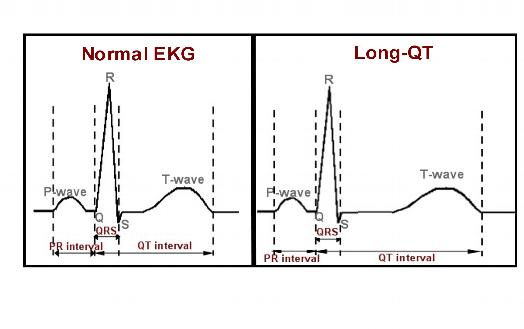 [Speaker Notes: Hypokalaemia = long QT syndrome]
HYPOKALAEMIA
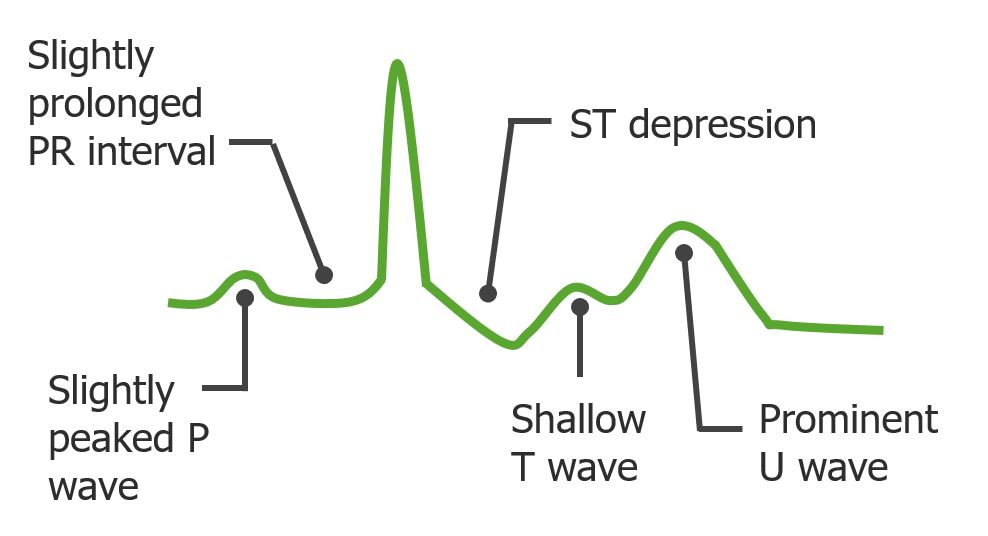 [Speaker Notes: https://www.lecturio.com/concepts/hypokalemia/]
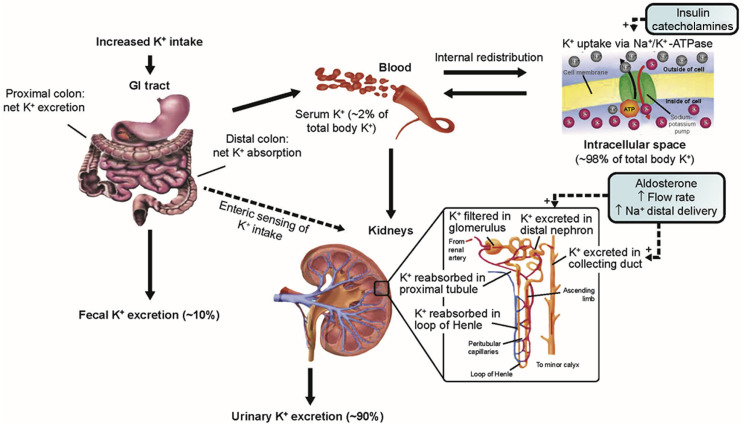 [Speaker Notes: https://www.sciencedirect.com/science/article/pii/S0025619620306182]
QUESTION 11
You are asked to review a 71-year-old man who is being treated on the ward for community-acquired pneumonia. He has been complaining of palpitations and muscle weakness. An ECG taken on the ward that morning shows peaked T waves and a PR interval of 0.22 seconds. A K+ level of 6.4mmol/L (3.5 – 5.3 mmol/L). 

What is the most appropriate immediate management option?
IV calcium gluconate 
IV fluids 
Intravenous (IV) calcium resonium
IV insulin/dextrose infusion
[Speaker Notes: IV calcium gluconate – severe hyperkalaemia with ECG changes]
QUESTION 11
Hyperkalaemia

You are asked to review a 71-year-old man who is being treated on the ward for community-acquired pneumonia. He has been complaining of palpitations and muscle weakness. An ECG taken on the ward that morning shows peaked T waves and a PR interval of 0.22 seconds. A K+ level of 6.4mmol/L (3.5 – 5.3 mmol/L). 

What is the most appropriate immediate management option?
IV calcium gluconate 
IV fluids 
Intravenous (IV) calcium resonium
IV insulin/dextrose infusion
[Speaker Notes: IV calcium gluconate – severe hyperkalaemia with ECG changes]
HYPERKALAEMIA
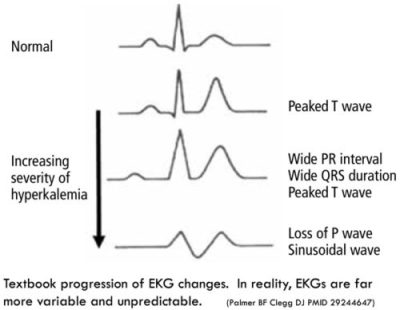 [Speaker Notes: https://emcrit.org/ibcc/hyperkalemia/]
CARCINOID SYNDROME
SAQ 1
Carcinoid Syndrome 

What hormone is released in carcinoid syndrome? (1 mark) 

What is carcinoid syndrome typically caused by? (1 mark) 

State two symptoms of presentation. (2 marks) 

What is the definitive treatment for carcinoid syndrome? (1 mark)
SAQ 1
Carcinoid Syndrome 

What hormone is released in carcinoid syndrome? (1 mark) Serotonin

What is carcinoid syndrome typically caused by? (1 mark) Neuroendocrine tumour in GI tract

State two symptoms of presentation. (2 marks) Flushing, diarrhoea, abdominal cramps, bronchospasm (wheezing, asthma), fibrosis (heart valve dysfunction, palpitations

What is the definitive treatment for carcinoid syndrome? (1 mark) Resection of tumour
SAQ 2
Hyperthyroidism/Hypothyroidism 

What is the most common cause of hyperthyroidism and hypothyroidism? (2 marks) 

List three symptoms for hyperthyroidism and hypothyroidism each. (3 marks)

What is the first line treatment for hypothyroidism? (1 mark) 

What is the antibody most associated with hyperthyroidism? (1 mark)
SAQ 2
Hyperthyroidism/Hypothyroidism 

What is the most common cause of hyperthyroidism and hypothyroidism? (2 marks) Graves’ disease and Hashimoto’s thyroiditis 

List three symptoms for hyperthyroidism and hypothyroidism each. (3 marks) On next slide

What is the first line treatment for hypothyroidism? (1 mark) Levothyroxine 

What is the antibody most associated with hyperthyroidism? (1 mark) TSH-receptor antibodies
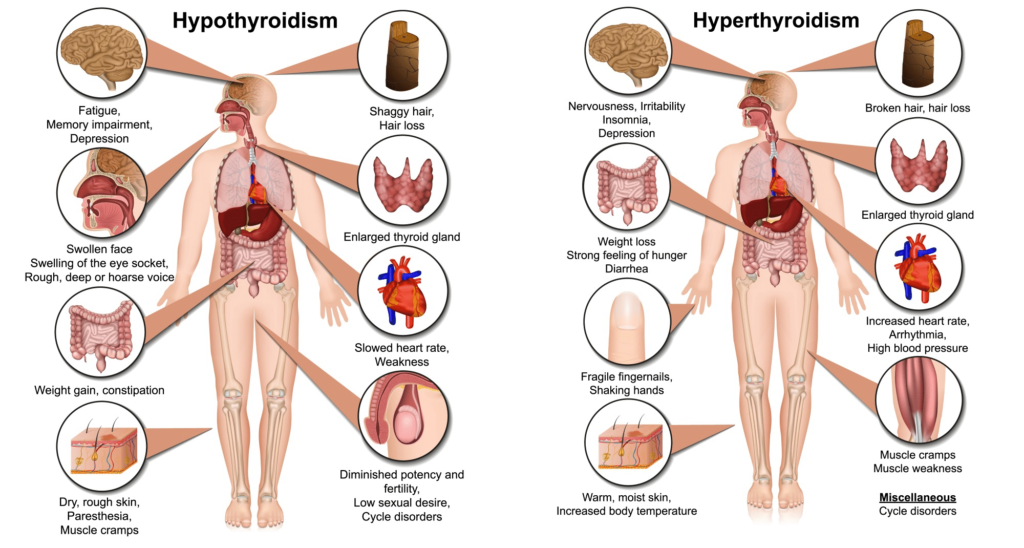 [Speaker Notes: https://www.medicdrive.org/thyroid-disease/]
SAQ 3
Interpret data 

TSH: High		T4: Low

TSH: Low		T4: High

PTH: High		Calcium: Low		Phosphate: High

PTH: High		Calcium: High		Phosphate: High
SAQ 3
Interpret data 

TSH: High T4: Low = Hypothyroidism, Hashimoto’s 

TSH: Low T4: High = Hyperthyroidism, Graves’

PTH: High		Calcium: Low		Phosphate: High = Secondary Hyperparathyroidism

PTH: High		Calcium: High		Phosphate: High = Tertiary Hyperparathyroidism
Resources
https://geekymedics.com/endocrinology-quiz/
Zero to Finals
Pass Medicine 
Quesmed
BMJ Best Practice
Feedback
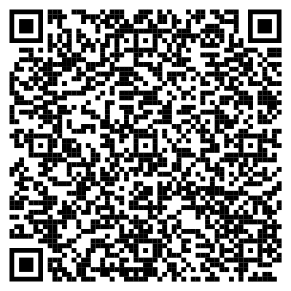 https://docs.google.com/forms/d/e/1FAIpQLSdg99hpDzGCvCJwvHs56N-c8kofobsDxm7yvZ1kzxnkAjbQEA/viewform?usp=sf_link
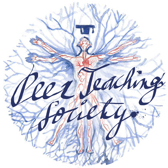 The Peer Teaching Society is not liable for false or misleading information…
Quick Questions to recap basic knowledge
1. Main role of Glucose?
Required for respiration
Increases glucose levels when they are low by stimulating lipolysis, glycogenolysis and gluconeogenesis .
2. Role of glucagon in glucose homeostasis ?
3. Where is glucagon released from?
From the Alpha cells in the Islets of Langerhans in the pancreas.
4. Role of insulin in glucose homeostasis ?
Decreases glucose levels when they are high by inhibiting lipolysis and glycogenolysis and stimulating glycogenesis.
5. Role of insulin in glucose homeostasis ?
From the Beta cells in the Islets of Langerhans in the pancreas.
[Speaker Notes: Glycogenolysis- when glycogen (the carbohydrate stored in the liver and muscle cells of animals) is broken down into glucose
Gluconeogenesis- Convert proteins and fats into glucose.]
Quick Questions to recap basic knowledge
6. Role of Glycogen in the body?
Main form of storage of glucose in the body.
7. Where is Glycogen stored in the body?
In the liver.
The liver stimulates glycogenesis (converts glucose to glycogen.
8. What process involving glycogen occurs when glucose levels are high?
9. What process involving glycogen occurs when glucose levels are low?
The liver stimulates glycogenolysis (converts glycogen to glucose.
QUESTION 12
A 17-year-old boy presents to his GP with fatigue, weight loss and polyuria. Following relevant investigations, the GP diagnoses type 1 diabetes. The patient is otherwise stable and blood ketones are not present.

Which of the following is the most appropriate next management step?
Basal-bolus Insulin 
Fixed-dose Insulin
Metformin 
Weight loss
Amylin analogue
[Speaker Notes: Basal Bolus Regimes
Insulin regimes are initiated by a specialist in diabetes. Patients are usually initiated on a basal-bolus regime.
This is the first-line treatment in type 1 diabetes. Alternatively, patients with good self-management skills may prefer to use an Insulin pump
The basal part refers to an injection of a long acting insulin, such as “Lantus”, typically in the evening. This gives a constant background insulin throughout the day.
The bolus part refers to an injection of a short acting insulin, such as “Actrapid”, usually three times a day before meals. This is also injected according to the number of carbohydrates consumed every time the patient has a snack.]
QUESTION 12
A 17-year-old boy presents to his GP with fatigue, weight loss and polyuria. Following relevant investigations, the GP diagnoses type 1 diabetes. The patient is otherwise stable and blood ketones are not present.

Which of the following is the most appropriate next management step?
Basal-bolus Insulin 
Fixed-dose Insulin
Metformin 
Weight loss
Amylin analogue
[Speaker Notes: Basal Bolus Regimes
Insulin regimes are initiated by a specialist in diabetes. Patients are usually initiated on a basal-bolus regime.
This is the first-line treatment in type 1 diabetes. Alternatively, patients with good self-management skills may prefer to use an Insulin pump
The basal part refers to an injection of a long acting insulin, such as “Lantus”, typically in the evening. This gives a constant background insulin throughout the day.
The bolus part refers to an injection of a short acting insulin, such as “Actrapid”, usually three times a day before meals. This is also injected according to the number of carbohydrates consumed every time the patient has a snack.]
QUESTION 13
A 57-year-old male presents to his GP following several hypoglycaemic episodes. He has a history of type 2 diabetes and heart failure. He is currently being treated with Metformin and Gliclazide.

What is the most likely cause of his hypoglycaemic episodes?
Metformin
Gliclazide
Autonomic neuropathy
Insulin overdose
Natural progression of diabetes
QUESTION 13
A 57-year-old male presents to his GP following several hypoglycaemic episodes. He has a history of type 2 diabetes and heart failure. He is currently being treated with Metformin and Gliclazide.

What is the most likely cause of his hypoglycaemic episodes?
Metformin
Gliclazide
Autonomic neuropathy
Insulin overdose
Natural progression of diabetes
QUESTION 14
A 75 year old male presents to the emergency department with a one day history of polyuria, polydipsia, increasing drowsiness and confusion. He has recently been started on oral antibiotics by his general practitioner for a urinary tract infection. His past medical history includes type two diabetes mellitus and hypertension. His medication history includes metformin 1g twice daily and ramipril 5mg once daily. He is apyrexial, tachycardic and hypotensive with dry mucus membranes and decreased skin turgor.

Which of the following investigation results would confirm a diagnosis of hyperosmolar hyperglycaemic state (HHS)?
Blood glucose 14 mmol/l
Urinalysis ketones +++
Serum bicarbonate 10 mmol/l
Serum osmolality 330 mOsm/kg
Arterial blood gas pH 7.21
QUESTION 14
A 75 year old male presents to the emergency department with a one day history of polyuria, polydipsia, increasing drowsiness and confusion. He has recently been started on oral antibiotics by his general practitioner for a urinary tract infection. His past medical history includes type two diabetes mellitus and hypertension. His medication history includes metformin 1g twice daily and ramipril 5mg once daily. He is apyrexial, tachycardic and hypotensive with dry mucus membranes and decreased skin turgor.

Which of the following investigation results would confirm a diagnosis of hyperosmolar hyperglycaemic state (HHS)?
Blood glucose 14 mmol/l
Urinalysis ketones +++
Serum bicarbonate 10 mmol/l
Serum osmolality 330 mOsm/kg
Arterial blood gas pH 7.21
REMEMBER!
Severe hyperglycaemia (>30mmol/L)
Hypotension
Hyperosmolality (usually >320 mosmol/kg)
No/very mild ketosis
No acidosis
QUESTION 15
A 68-year-old man presents to endocrinology clinic with a history of weight loss and increased skin pigmentation. He was found to have an elevated 24-hour urinary cortisol during a recent admission to hospital with pneumonia and was referred for further investigation. He still has a cough following treatment of his pneumonia. He has a past medical history of chronic obstructive pulmonary disease (COPD), hypertension and type 2 diabetes mellitus. Investigation results are as follows:
Cortisol after low dose dexamethasone administration: 743nmol/L (137–429nmol/L) Cortisol after high dose dexamethasone administration: 724nmol/L (137–429nmol/L) Early morning serum adrenocorticotropic hormone (ACTH): 52.4pmol/L (2.2-13.3pmol/L)

Which of the following is the most likely diagnosis?
Cushing’s disease
Small cell lung carcinoma
Cortisol-secreting adrenal adenoma
Iatrogenic Cushing’s syndrome
QUESTION 15
A 68-year-old man presents to endocrinology clinic with a history of weight loss and increased skin pigmentation. He was found to have an elevated 24-hour urinary cortisol during a recent admission to hospital with pneumonia and was referred for further investigation. He still has a cough following treatment of his pneumonia. He has a past medical history of chronic obstructive pulmonary disease (COPD), hypertension and type 2 diabetes mellitus. Investigation results are as follows:
Cortisol after low dose dexamethasone administration: 743nmol/L (137–429nmol/L) 
Cortisol after high dose dexamethasone administration: 724nmol/L (137–429nmol/L) 
Early morning serum adrenocorticotropic hormone (ACTH): 52.4pmol/L (2.2-13.3pmol/L)

Which of the following is the most likely diagnosis?
Cushing’s disease
Small cell lung carcinoma
Cortisol-secreting adrenal adenoma
Iatrogenic Cushing’s syndrome
Low Dose- High Cortisol
High Dose- High Cortisol, High ACTH
QUESTION 15
A 68-year-old man presents to endocrinology clinic with a history of weight loss and increased skin pigmentation. He was found to have an elevated 24-hour urinary cortisol during a recent admission to hospital with pneumonia and was referred for further investigation. He still has a cough following treatment of his pneumonia. He has a past medical history of chronic obstructive pulmonary disease (COPD), hypertension and type 2 diabetes mellitus. Investigation results are as follows:
Cortisol after low dose dexamethasone administration: 743nmol/L (137–429nmol/L) 
Cortisol after high dose dexamethasone administration: 724nmol/L (137–429nmol/L) 
Early morning serum adrenocorticotropic hormone (ACTH): 52.4pmol/L (2.2-13.3pmol/L)

Which of the following is the most likely diagnosis?
Cushing’s disease
Small cell lung carcinoma
Cortisol-secreting adrenal adenoma
Iatrogenic Cushing’s syndrome
Low Dose- High Cortisol
High Dose- High Cortisol, High ACTH
[Speaker Notes: What does high cortisol after High dose Dexamethasone suppression test rule out? Cushing’s disease (pituitary adenoma)]
QUESTION 16
A 29-year-old gentleman, with no past medical history and is otherwise asymptomatic, has a markedly raised blood pressure incidentally diagnosed by his GP. He was referred by his GP to secondary care to investigate for secondary causes of hypertension. Noticing in the preliminary blood tests that the patient's serum sodium was raised at 149 mmol/L while his serum potassium was reduced at 3.3 mmol/L, the consultant cardiologist suspects primary hyperaldosteronism (Conn's syndrome) and sends off a renin-to-aldosterone ratio test among other investigations.

Which of the following is the single most likely result of the renin-to-aldosterone ratio test?
High renin, low aldosterone
High renin, high aldosterone
Normal renin, normal aldosterone
Low renin, high aldosterone
Low renin, low aldosterone
QUESTION 16
A 29-year-old gentleman, with no past medical history and is otherwise asymptomatic, has a markedly raised blood pressure incidentally diagnosed by his GP. He was referred by his GP to secondary care to investigate for secondary causes of hypertension. Noticing in the preliminary blood tests that the patient's serum sodium was raised at 149 mmol/L while his serum potassium was reduced at 3.3 mmol/L, the consultant cardiologist suspects primary hyperaldosteronism (Conn's syndrome) and sends off a renin-to-aldosterone ratio test among other investigations.

Which of the following is the single most likely result of the renin-to-aldosterone ratio test?
High renin, low aldosterone
High renin, high aldosterone
Normal renin, normal aldosterone
Low renin, high aldosterone
Low renin, low aldosterone
QUESTION 17
A 55-year-old gentlemen has a diagnosis of small cell lung cancer. He presents to A&E complaining of nausea and vomiting and is acutely confused with an AMTS of 3/10.
He is triaged, IV fluid resuscitation is initiated and bloods taken. His blood tests show that his plasma sodium is 122 mmol/L. All other blood results are normal.

What is the single most likely diagnosis?
Addison’s disease
Hyponatremia
SIADH
Dehydration
Diabetes Insipidus
QUESTION 17
A 55-year-old gentlemen has a diagnosis of small cell lung cancer. He presents to A&E complaining of nausea and vomiting and is acutely confused with an AMTS of 3/10.
He is triaged, IV fluid resuscitation is initiated and bloods taken. His blood tests show that his plasma sodium is 122 mmol/L. All other blood results are normal.

What is the single most likely diagnosis?
Addison’s disease- 
Hyponatremia
SIADH
Dehydration
Diabetes Insipidus
[Speaker Notes: Addison’s disease is known to cause hyponatraemia and hyperkalaemia due to the failure of the adrenal glands to produce glucocorticoids and mineralocorticoids
Hyponatraemia is the correct abnormality, however is not the single most likely diagnosis given the presence of small cell lung cancer
Dehydration would lead to hypernatremia not hyponatraemia
Diabetes insipidus is caused by reduced production of ADH leading to hypernatraemia]
QUESTION 18
An 83 year old female presents with colicky abdominal pain, constipation and depressed mood. Her medical history includes hypertension and angina. Blood tests are sent which show the following:
Corrected calcium 3.0 mmol/L (2.12-2.65) Phosphate 1.4 mmol/L (2.5-4.5) PTH 15.5 pmol/L (0.8-8.5) ALP 172 mmol/L (30-150)

What is the most likely cause of this patient’s presentation?
Tertiary hyperparathyroidism
Primary hyperparathyroidism
Malignancy
Pseudohypoparathyroidism
Pituitary Surgery
Secondary hyperparathyroidism
QUESTION 18
An 83 year old female presents with colicky abdominal pain, constipation and depressed mood. Her medical history includes hypertension and angina. Blood tests are sent which show the following:
Corrected calcium 3.0 mmol/L (2.12-2.65) Phosphate 1.4 mmol/L (2.5-4.5) PTH 15.5 pmol/L (0.8-8.5) ALP 172 mmol/L (30-150)

What is the most likely cause of this patient’s presentation?
Tertiary hyperparathyroidism
Primary hyperparathyroidism
Malignancy
Pseudohypoparathyroidism
Pituitary Surgery
Secondary hyperparathyroidism
QUESTION 19
A 36-year-old female presents to her GP with heat intolerance, sweating and palpitations. She is 10 weeks pregnant but has no other medical history. Bloods tests reveal raised free thyroxine and depressed TSH.

What is the most appropriate initial step to treat this patient’s condition?
Lithium 
Carbimazole 
Propylthiouracil 
Thyroidectomy
[Speaker Notes: Propylthiouracil – the preferred treatment of hyperthyroidism in first trimester pregnancy because it is safer for the foetus than carbimazole. It works by inhibiting the thyroperoxidase enzyme which is involved in preparing iodine for coupling with thyroglobulin
Carbimazole is teratogenic in first trimester of pregnancy]
QUESTION 19
Hyperthyroidism 

A 36-year-old female presents to her GP with heat intolerance, sweating and palpitations. She is 10 weeks pregnant but has no other medical history. Bloods tests reveal raised free thyroxine and depressed TSH.

What is the most appropriate initial step to treat this patient’s condition?
Lithium 
Carbimazole 
Propylthiouracil 
Thyroidectomy
[Speaker Notes: Propylthiouracil – the preferred treatment of hyperthyroidism in first trimester pregnancy because it is safer for the foetus than carbimazole. It works by inhibiting the thyroperoxidase enzyme which is involved in preparing iodine for coupling with thyroglobulin
Carbimazole is teratogenic in first trimester of pregnancy]
QUESTION 20
A 50-year-old female presents to her general practitioner with 'pins and needles' around her mouth and frequent muscle cramps. On examination, she appears well, however when taking her blood pressure reading, her wrist and fingers began to cramp and flex.

What is the most likely diagnosis?
Hyperkalaemia 
Hypocalcaemia 
Hypernatraemia 
Hypomagnesaemia
[Speaker Notes: Hypocalcaemia – Parasthesia, spasms, tetany]
QUESTION 20
A 50-year-old female presents to her general practitioner with 'pins and needles' around her mouth and frequent muscle cramps. On examination, she appears well, however when taking her blood pressure reading, her wrist and fingers began to cramp and flex.

What is the most likely diagnosis?
Hyperkalaemia 
Hypocalcaemia 
Hypernatraemia 
Hypomagnesaemia
[Speaker Notes: Hypocalcaemia – Parasthesia, spasms, tetany]
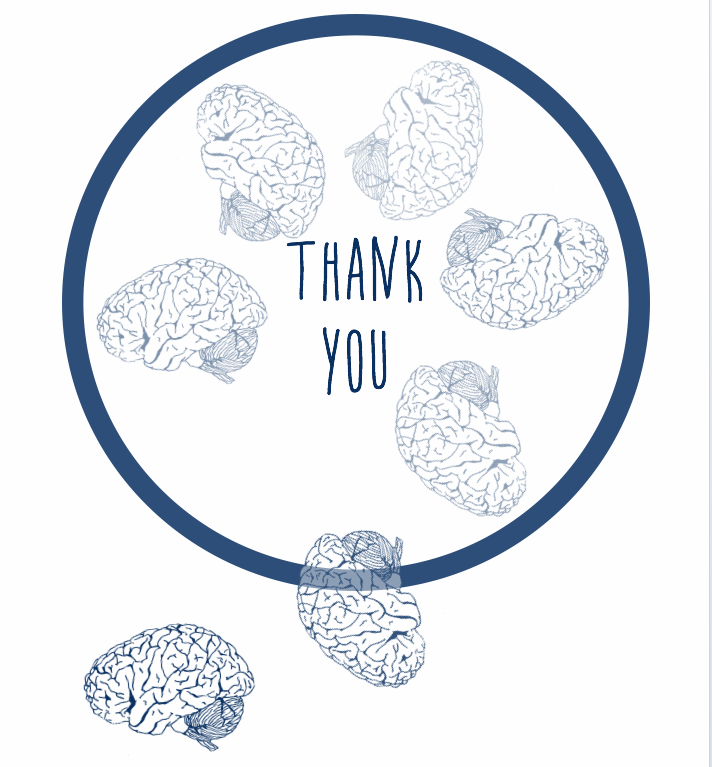